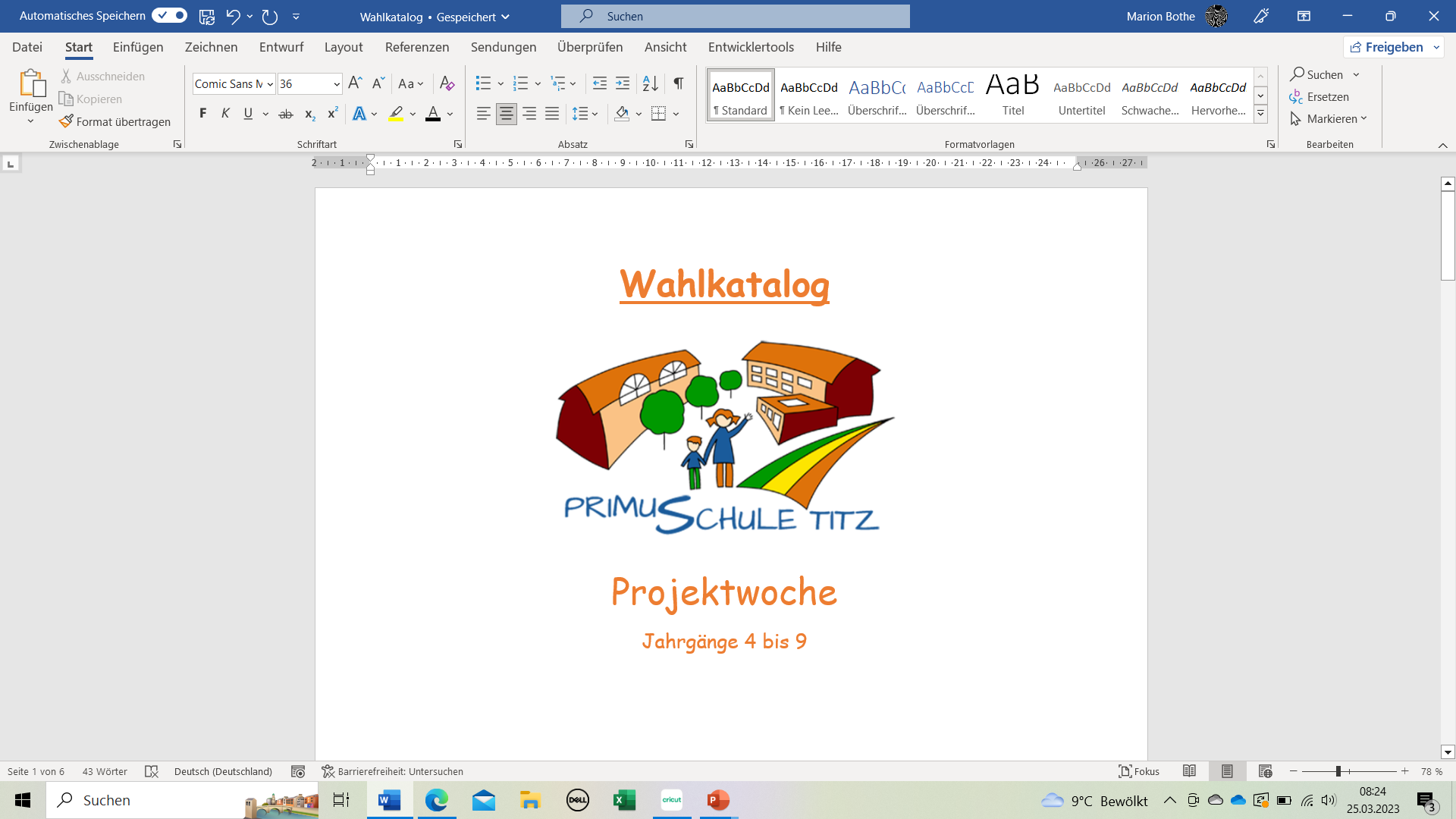 Aus den 25 Projekten könnt ihr 3 Wunschprojekte auswählen!

Viel Spaß!
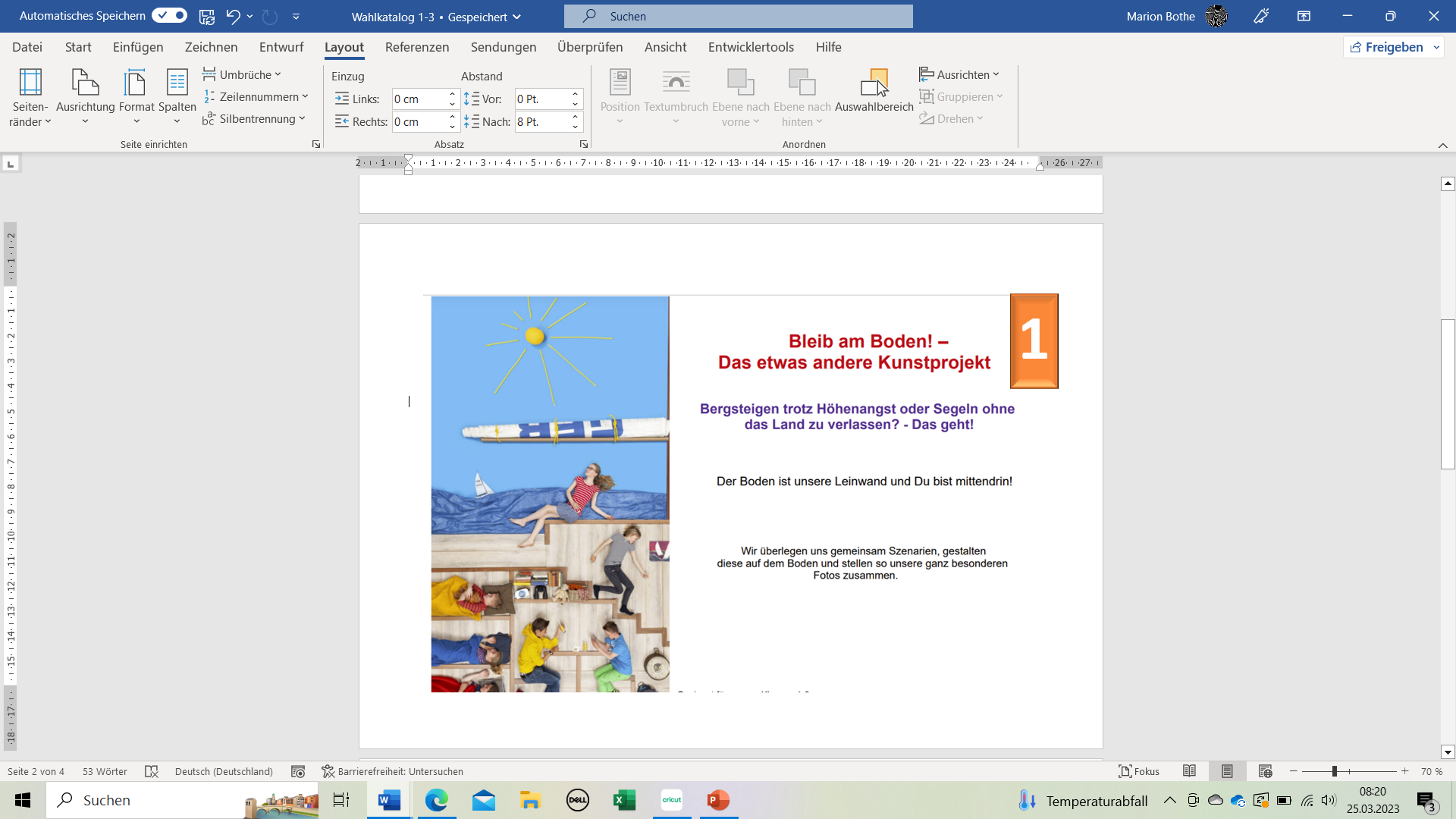 Bergsteigen trotz Höhenangst?
Segeln, ohne das Land zu verlassen? – Das geht!
Der Boden ist unsere Leinwand und du bis mittendrin!
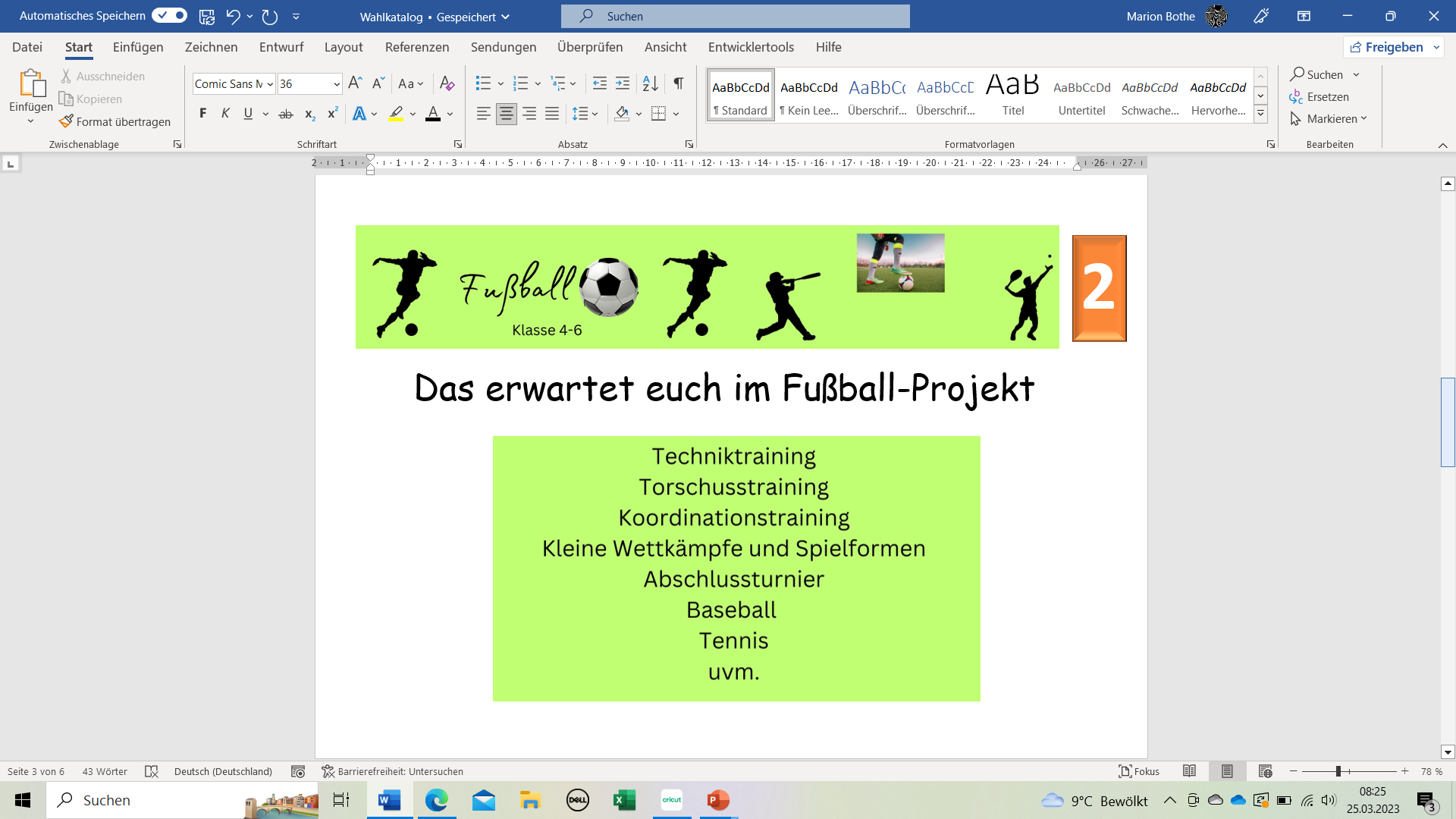 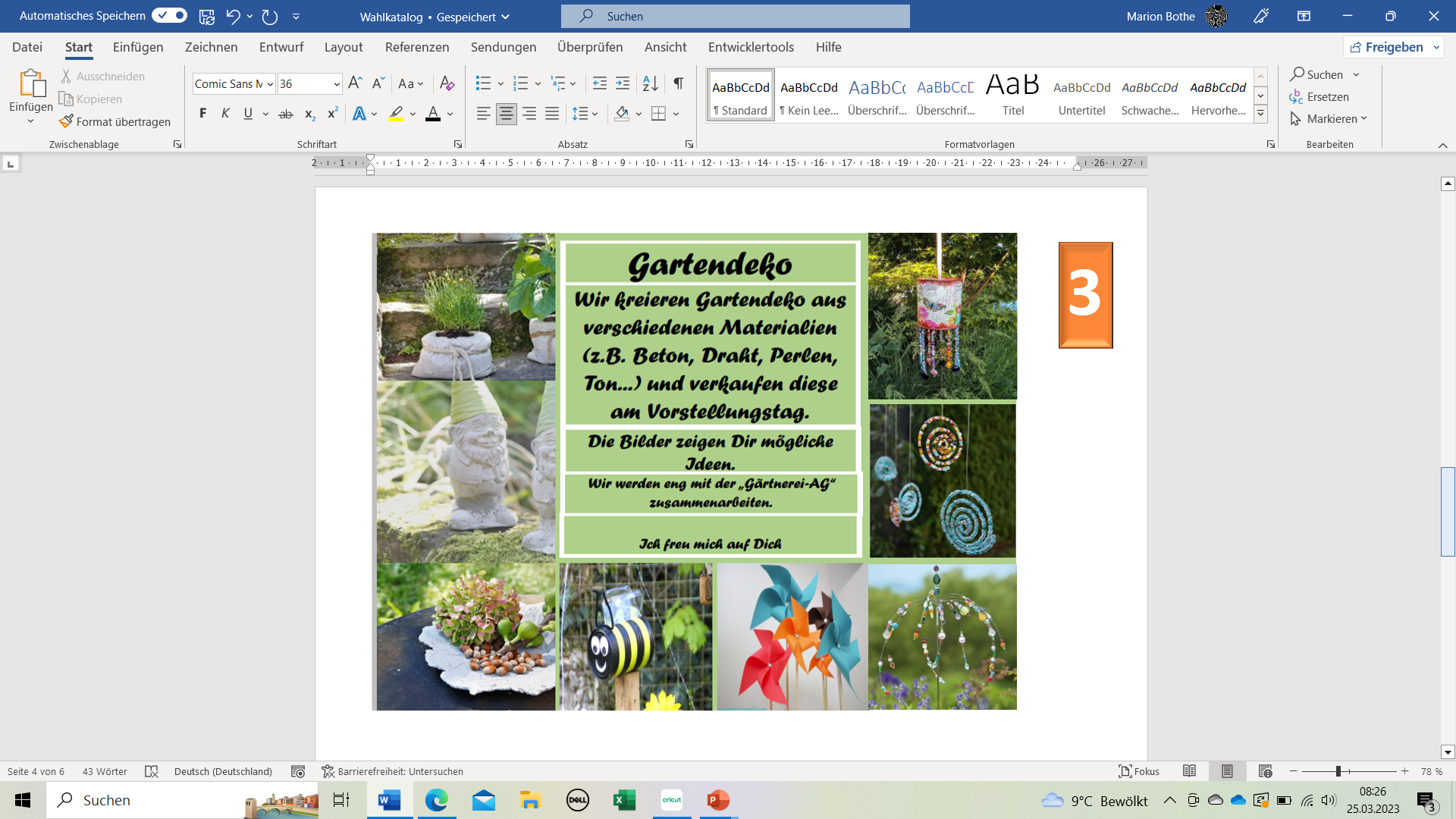 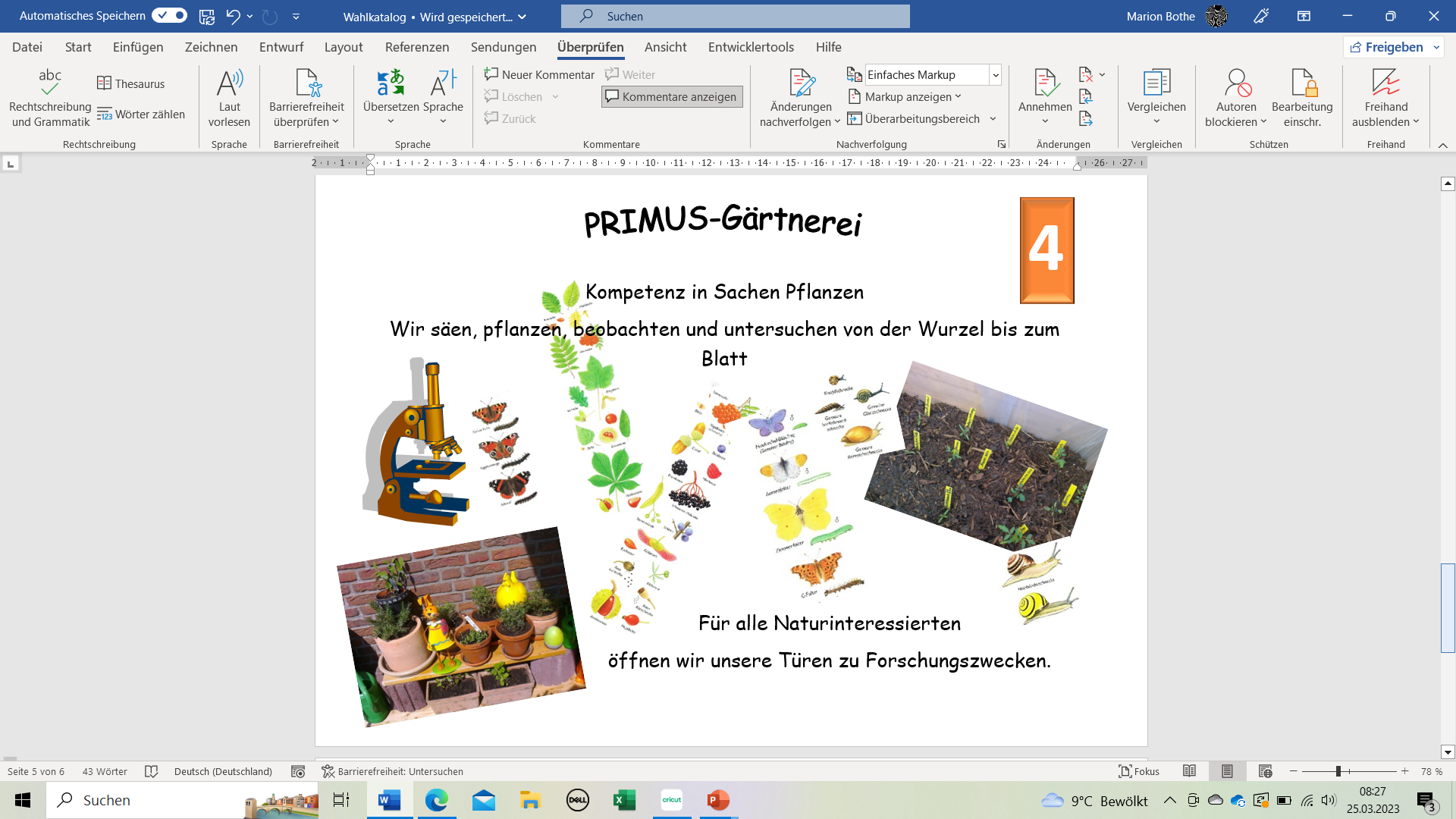 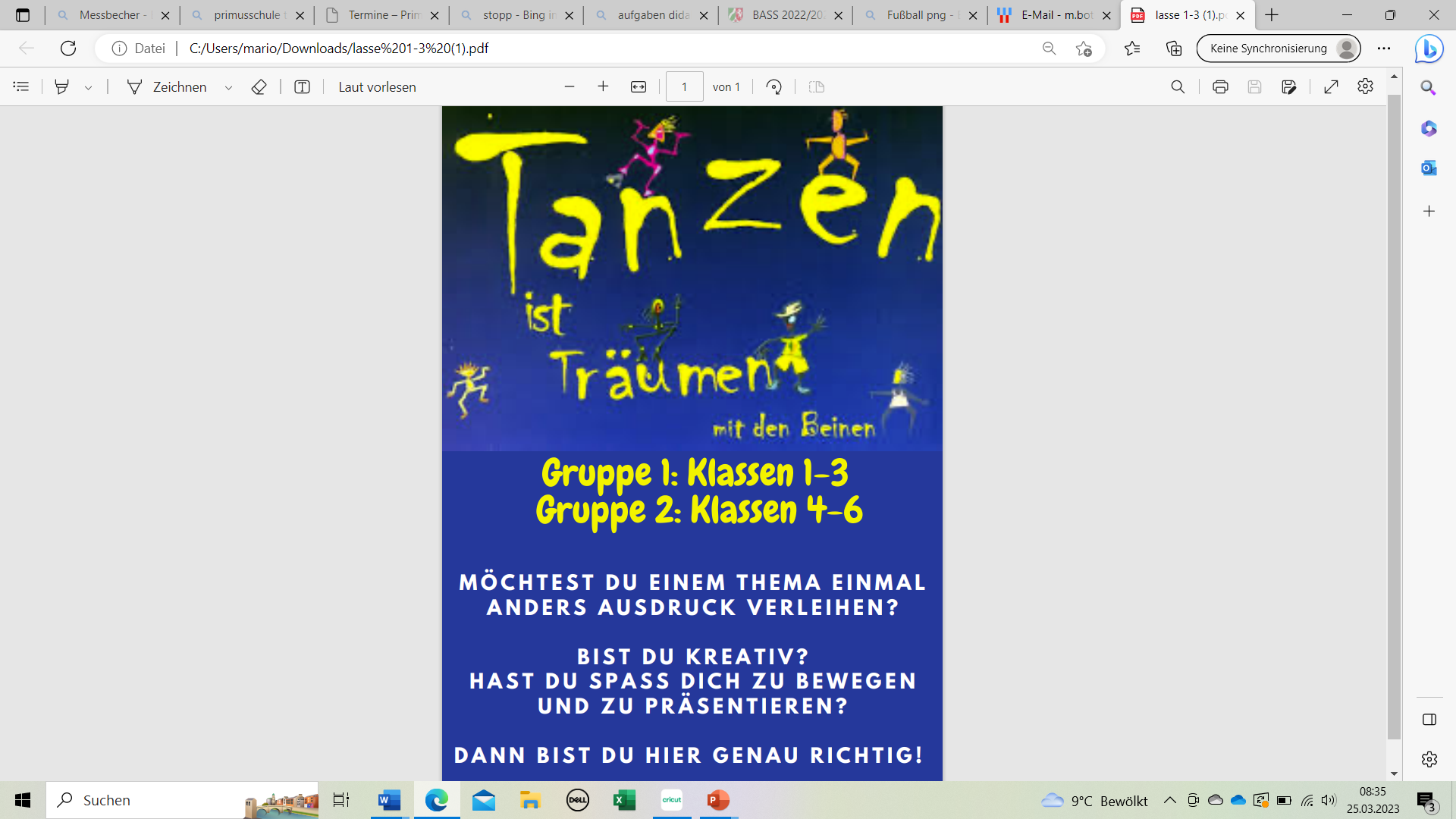 5
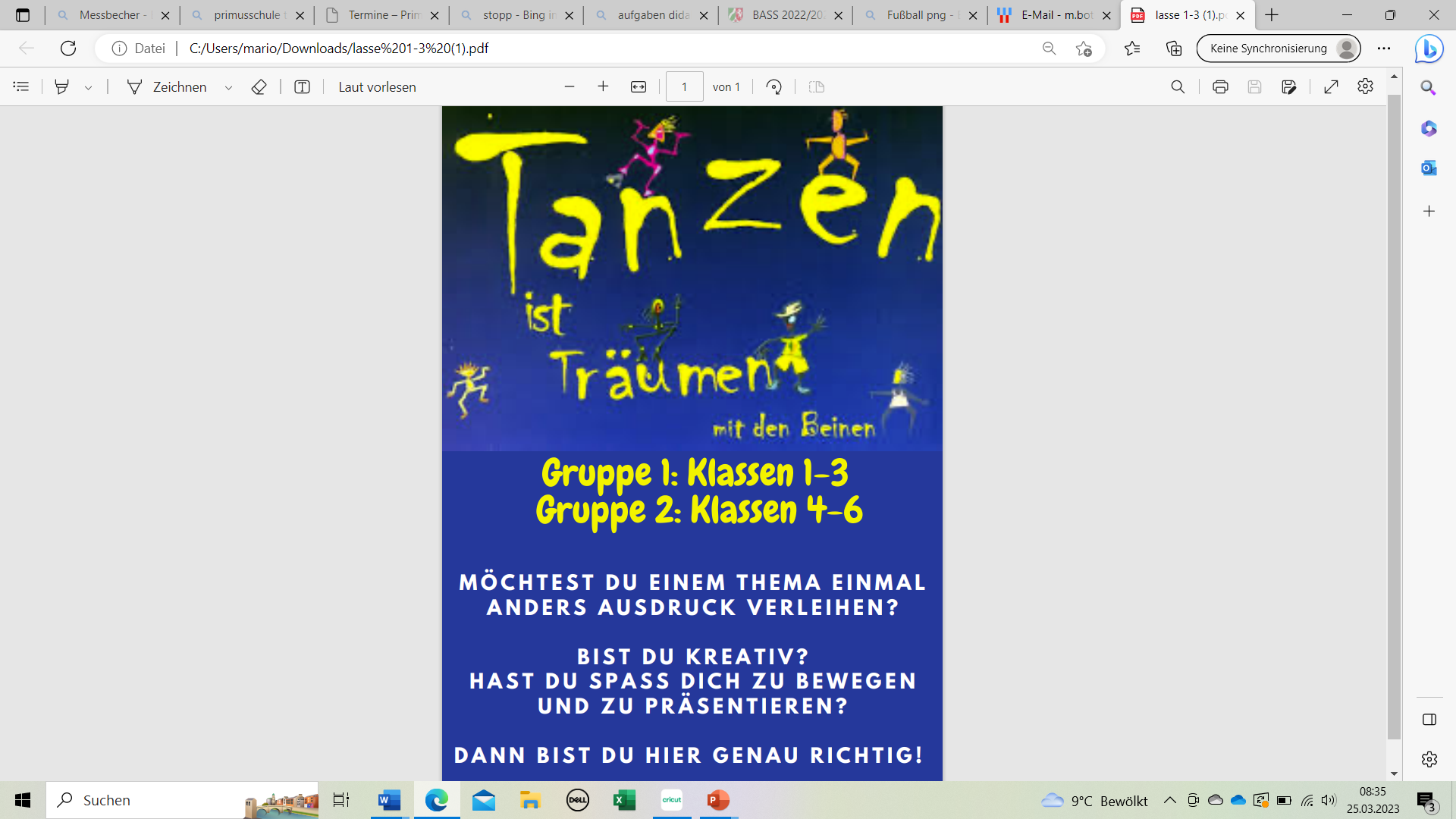 6
„Meine Welt im Schukarton“
 
Traumzimmer
Lieblingsmärchen
Serie und Co


Bastele dir deine 
kleine Welt im Schuhkarton



JG 2-6
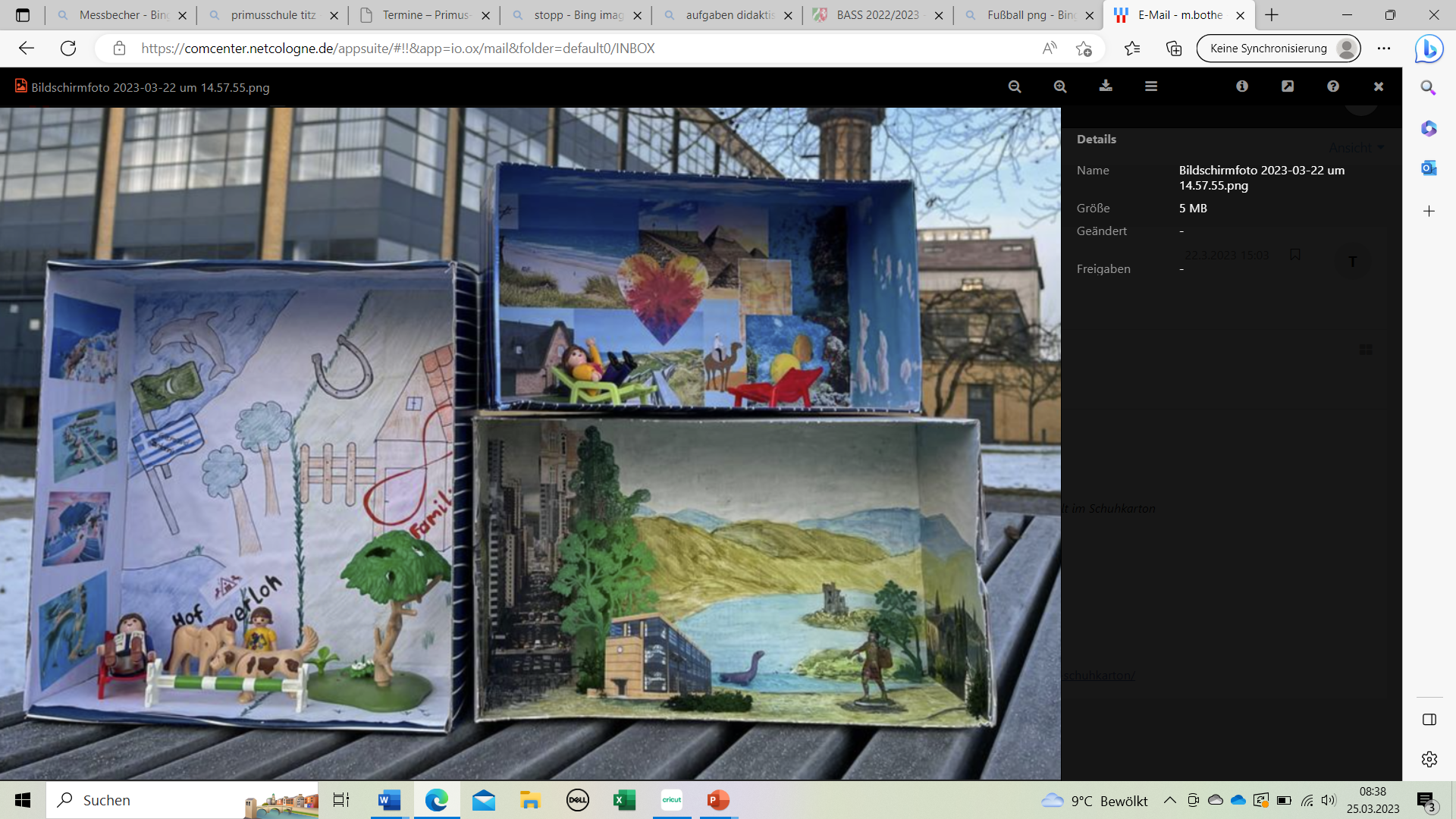 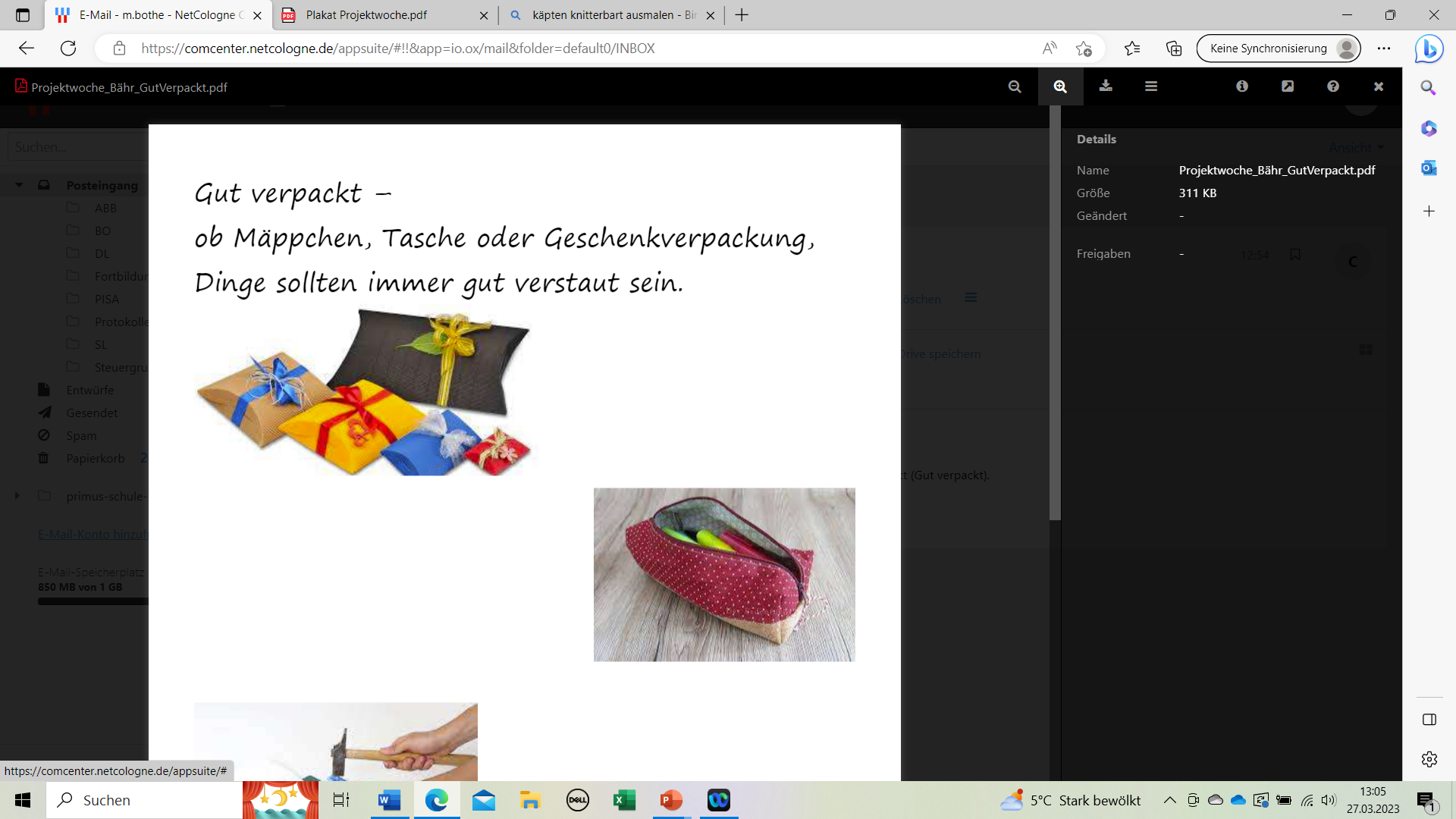 7
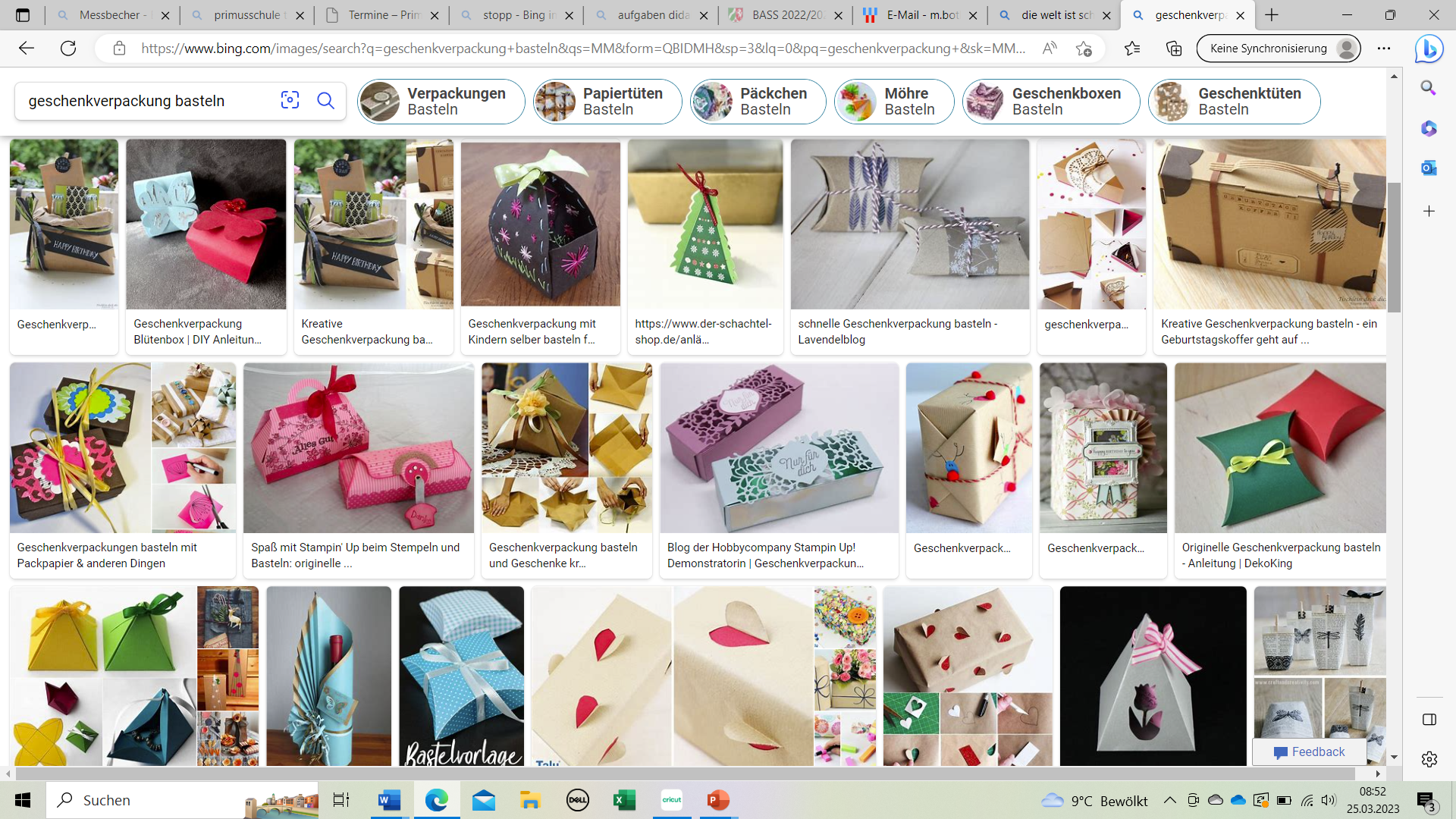 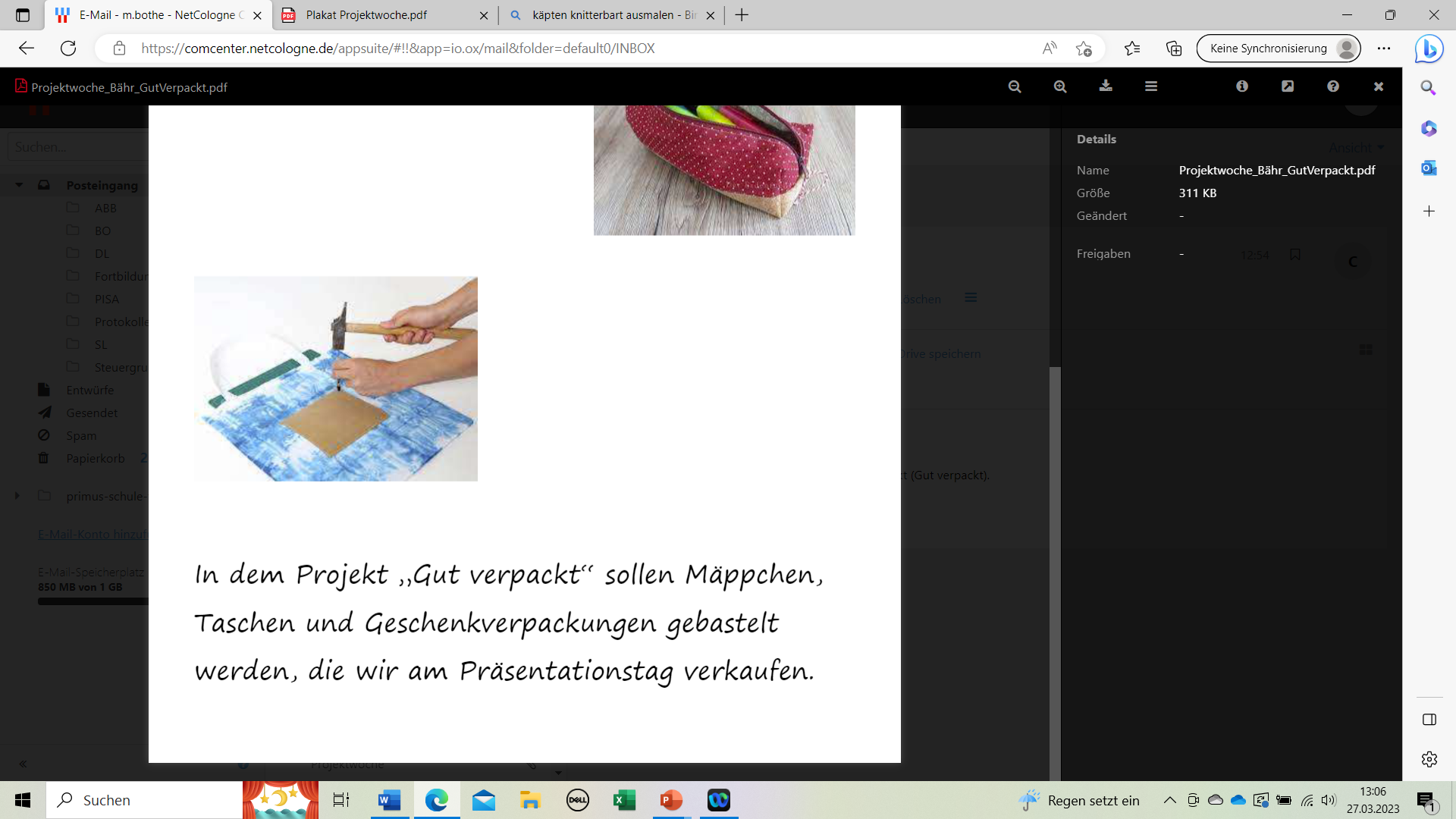 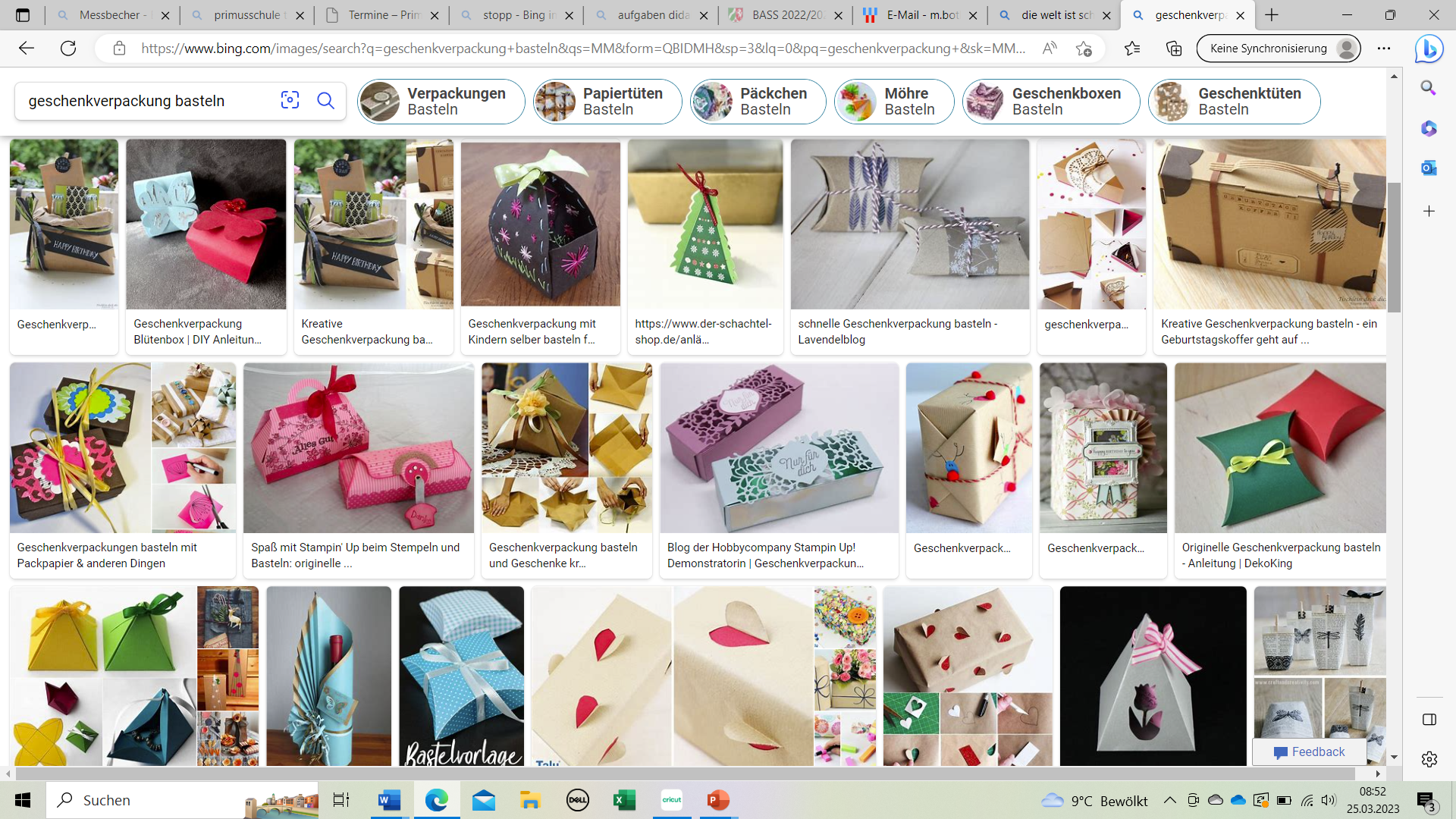 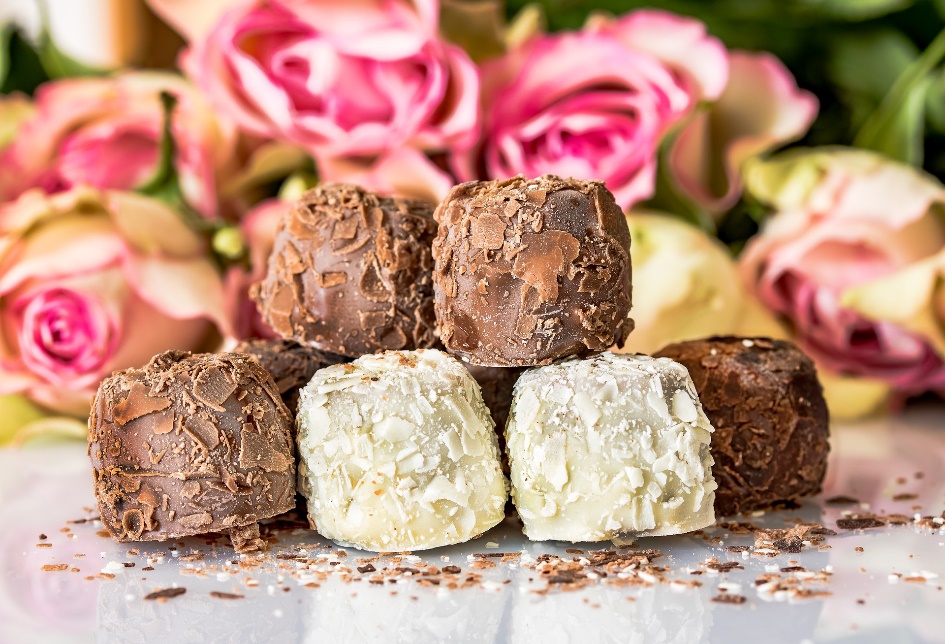 Pralinen und Konfekt Selbstgemacht!
8
Lecker!
Wenn du Lust hast, selbst Pralinen und Konfekt herzustellen, dann bist du hier richtig.
Wir stellen her:
Karamell
Marzipan
und mehr . . .
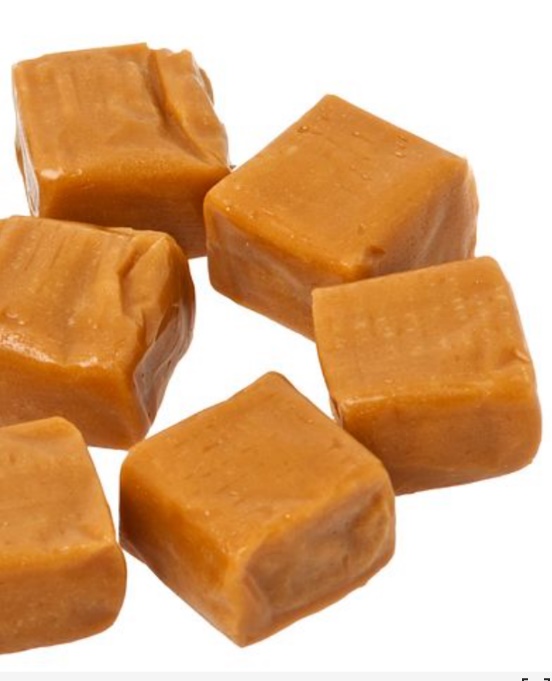 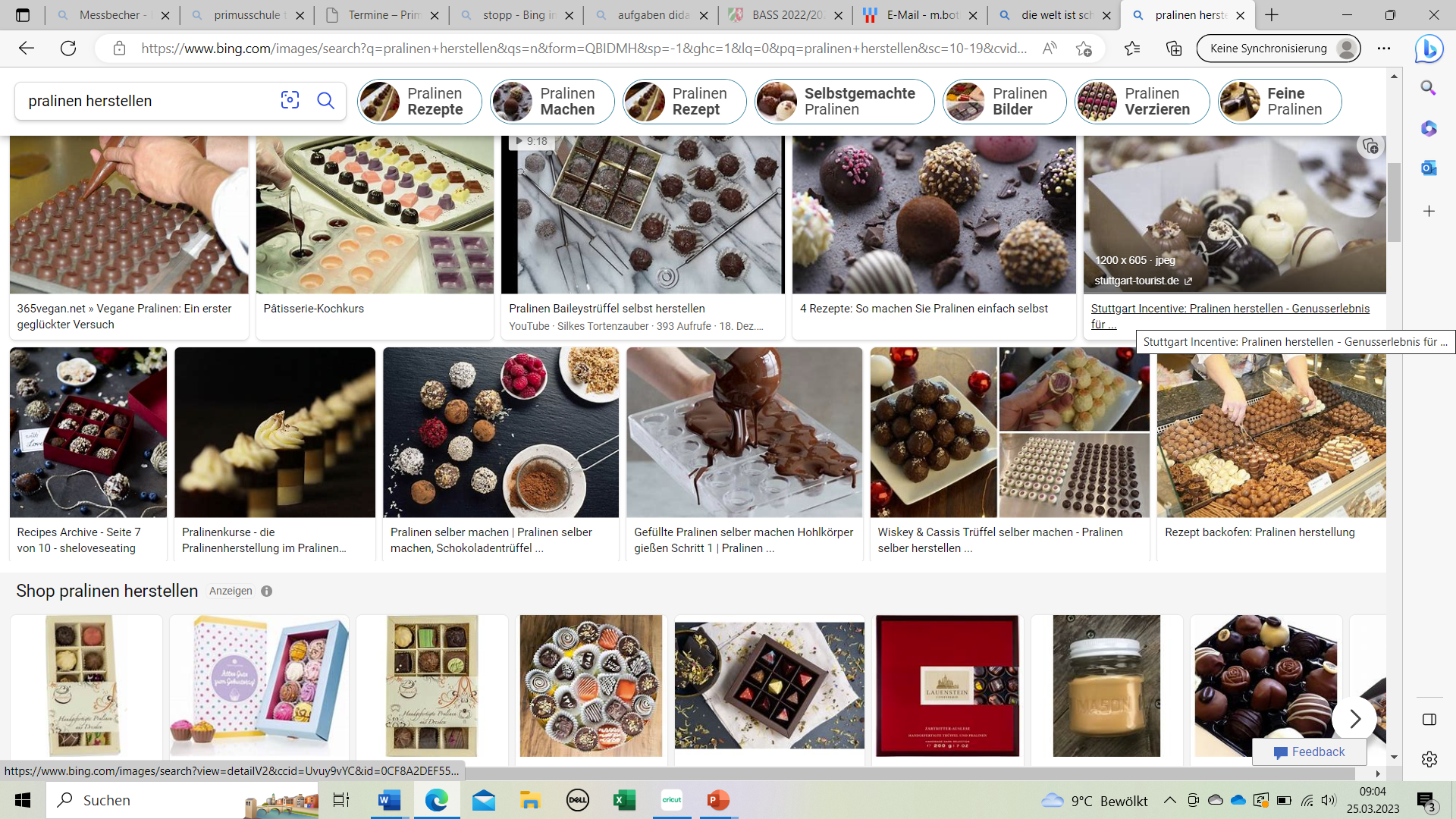 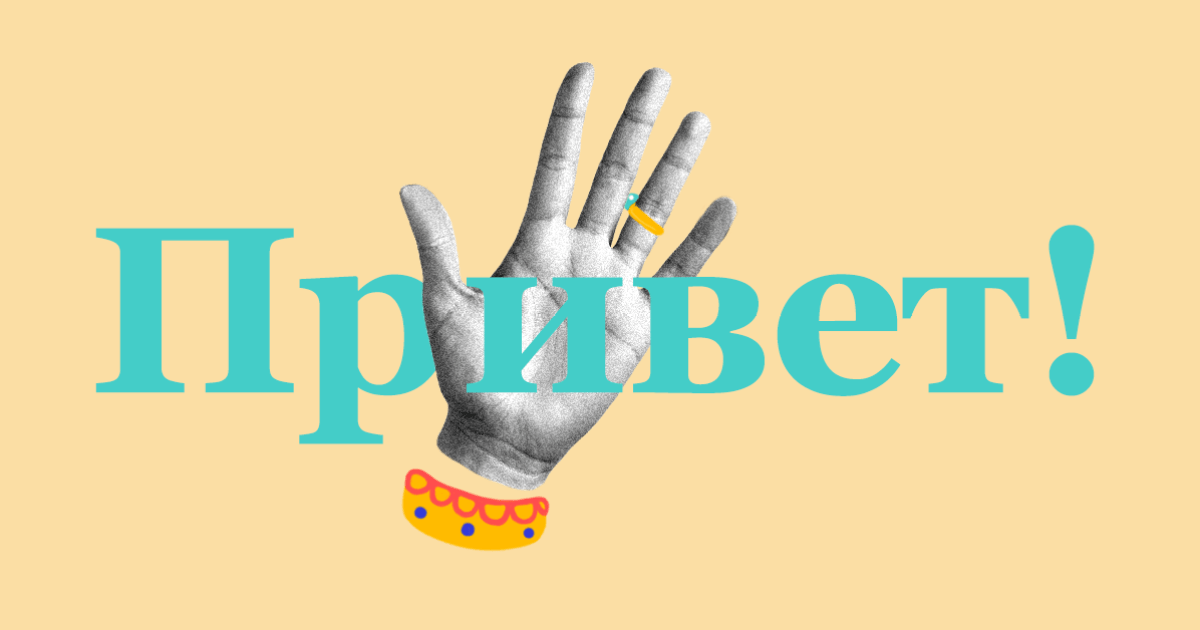 9
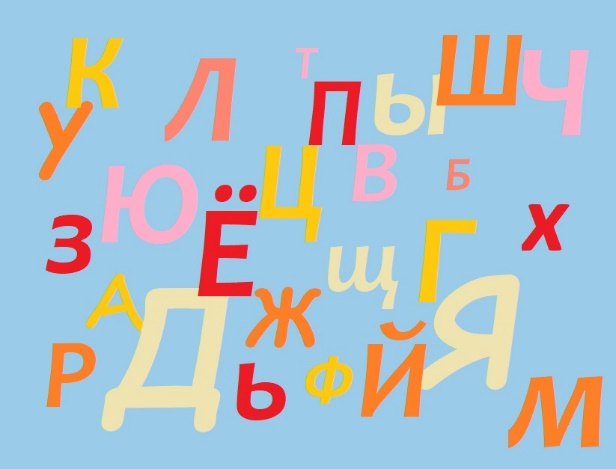 Primus spricht Russisch!
 
Ein Schnupperkurs für alle Interessenten 
Wenn Kinder aus anderen Ländern Deutsch lernen, so lernen wir auch ihre Sprachen, damit wir uns verstehen und austauschen können. Unsere Schule soll für alle offen sein und wir wollen einen Beitrag dazu leisten, sprachliche Barrieren abzubauen.
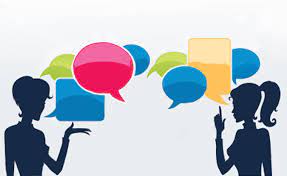 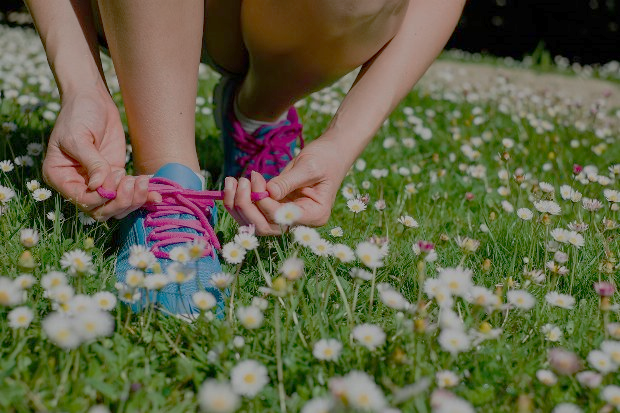 FIT in  den Frühling!
10
Eine bunte Mischung aus Bewegung an der frischen Luft und im Wasser! 


Gesundes Frühstück 
Wanderung in der Natur
Spiele
Gestaltung von Frühlingsdekoration
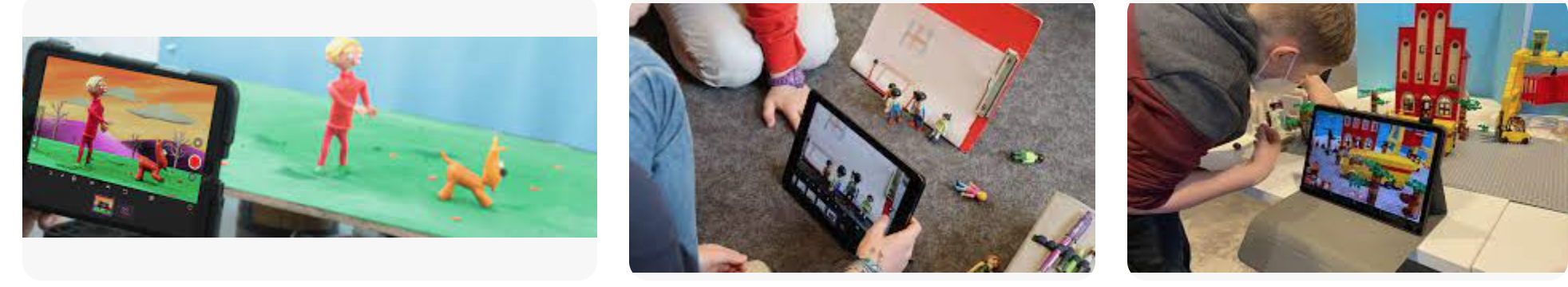 11
Filme drehen in
STOP-MOTION
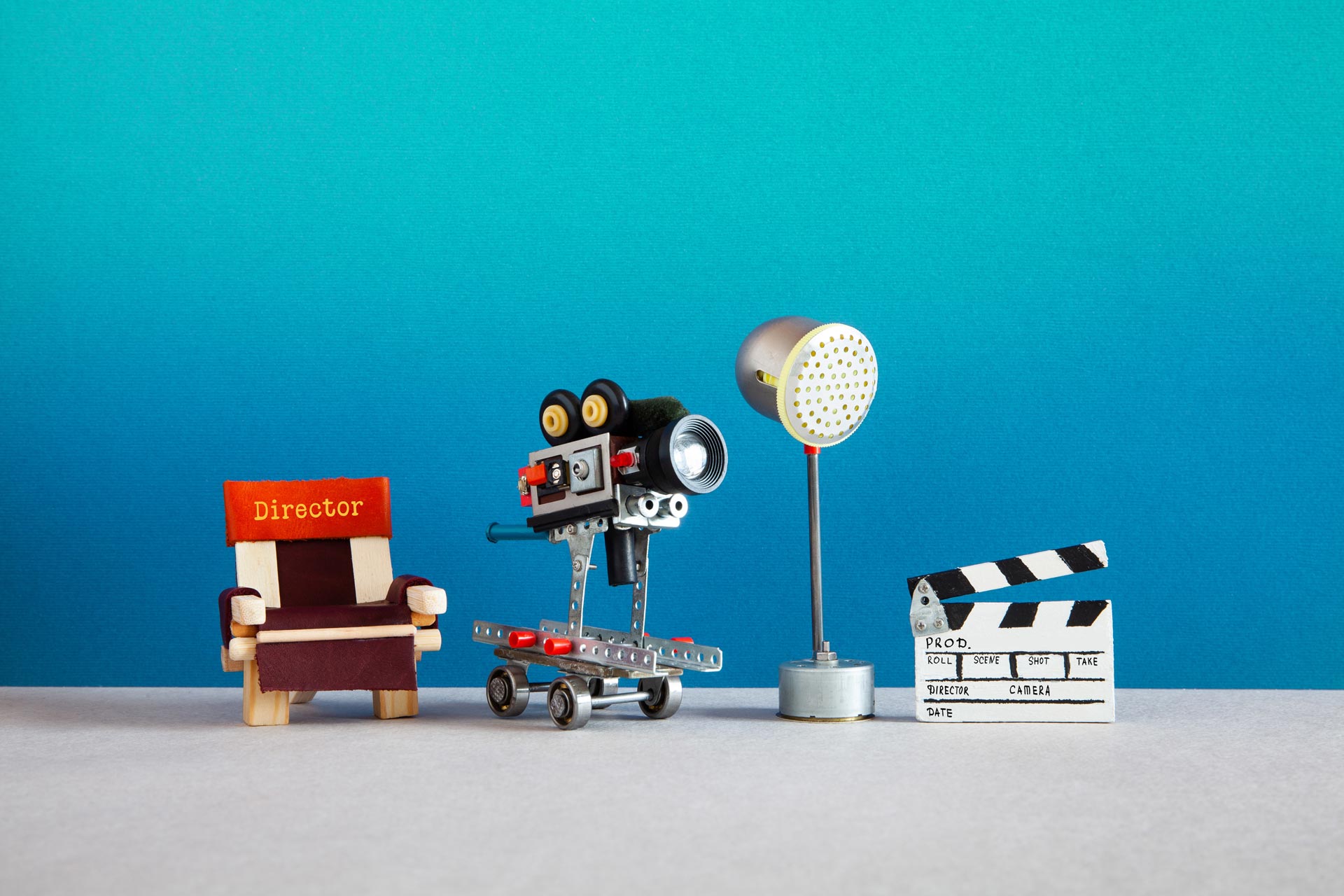 Natur entdecken 
in und um Titz
12
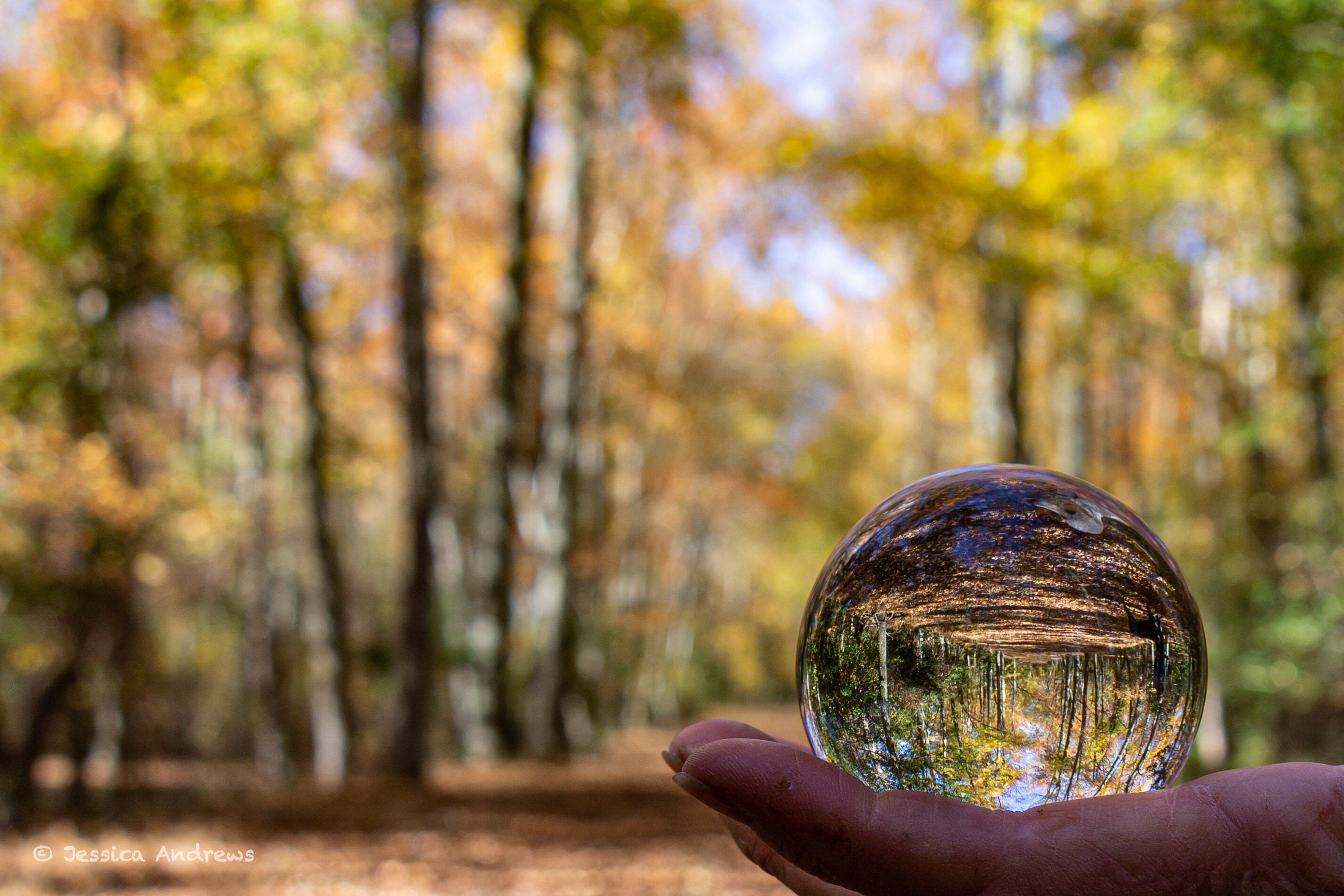 Outdoorabenteuer
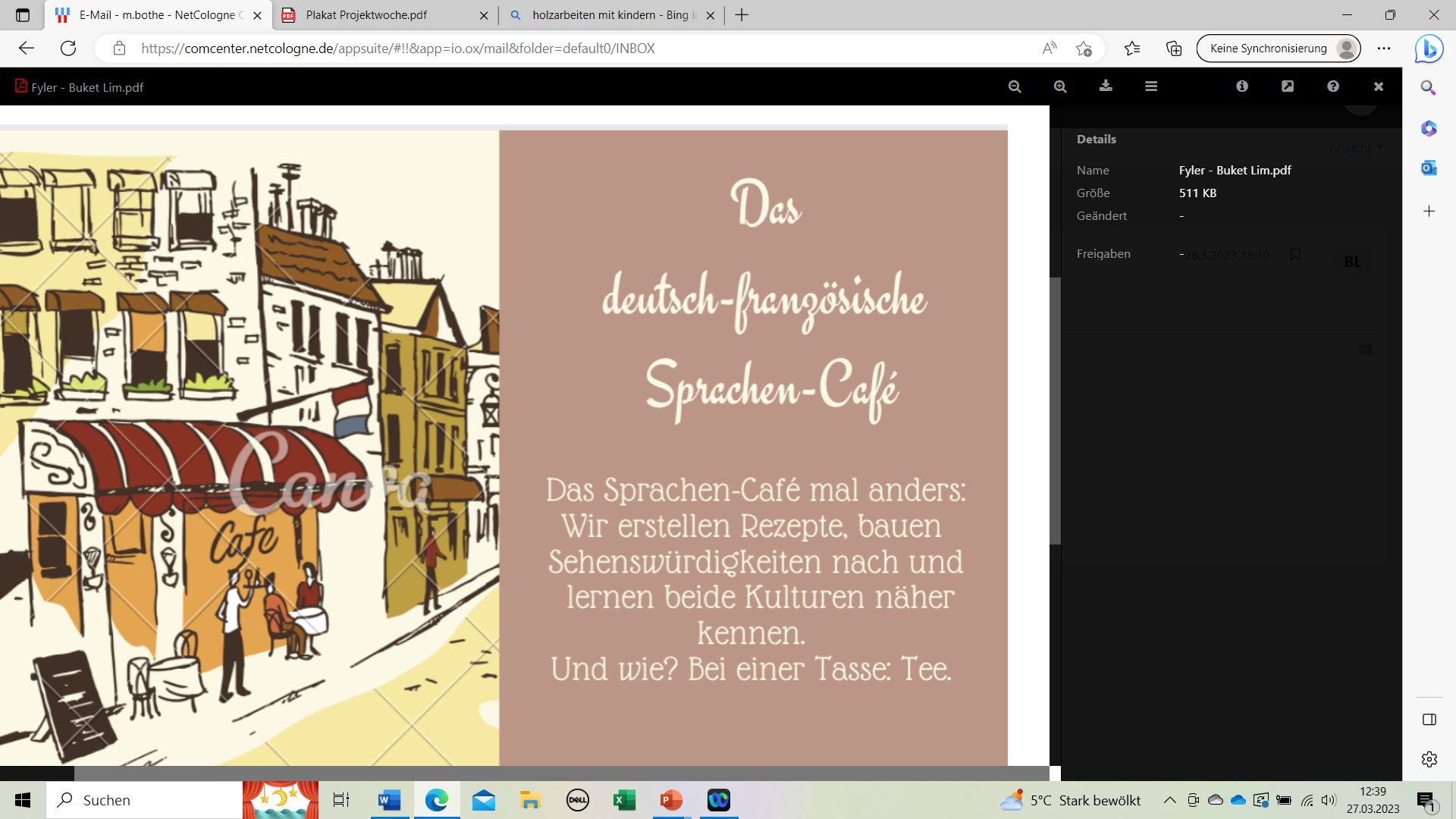 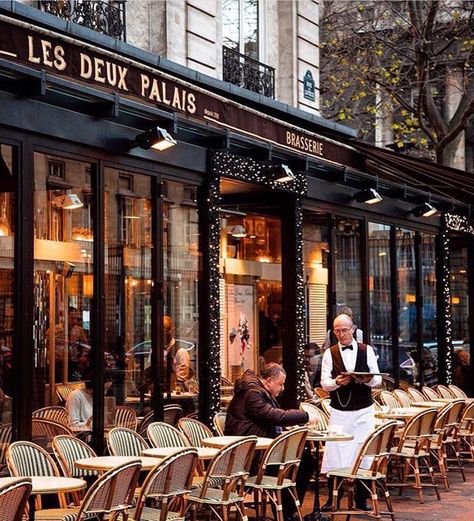 13
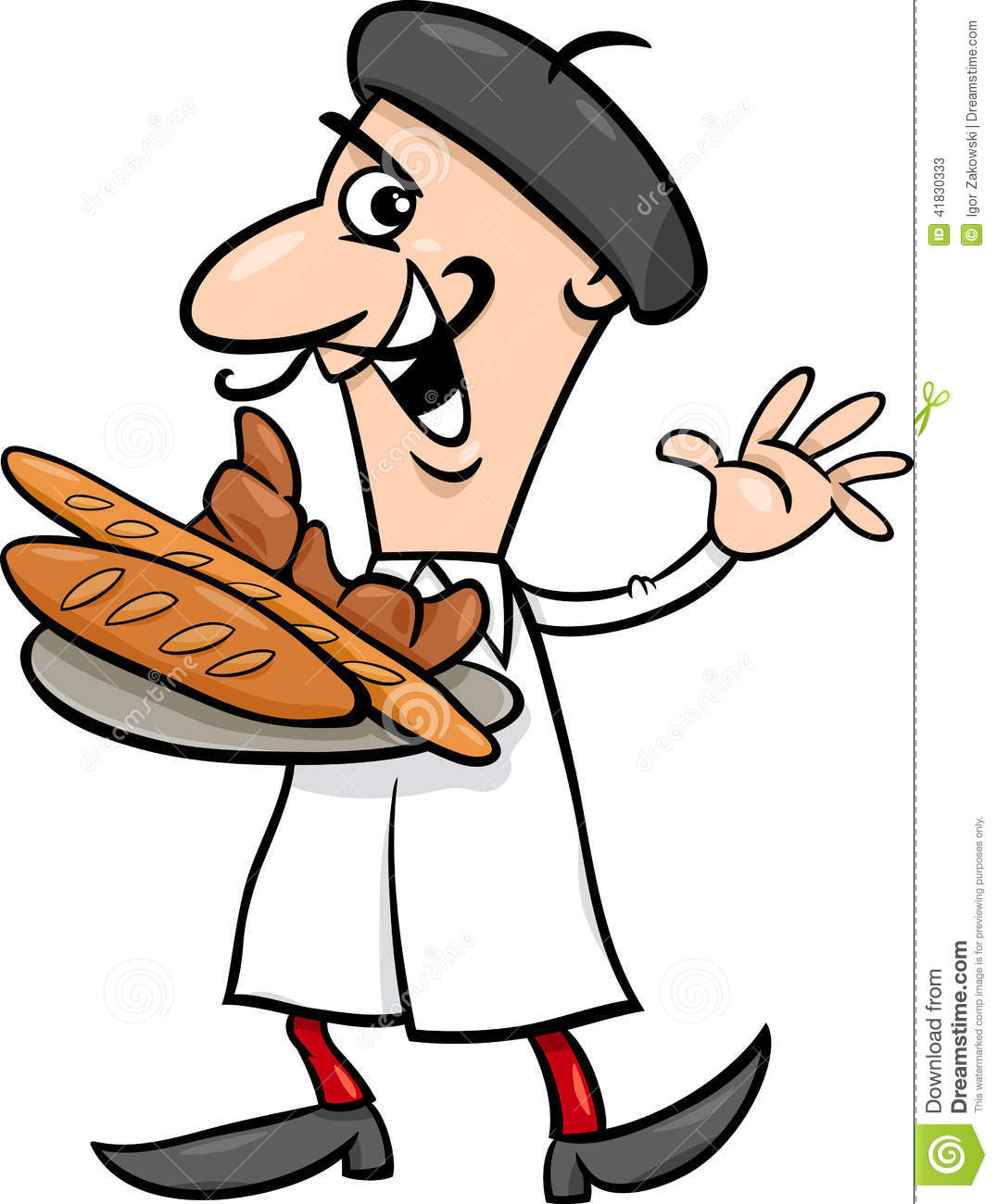 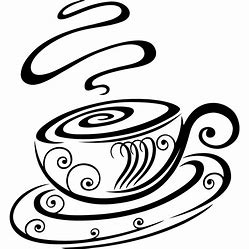 Der PRIMUS-Film
14
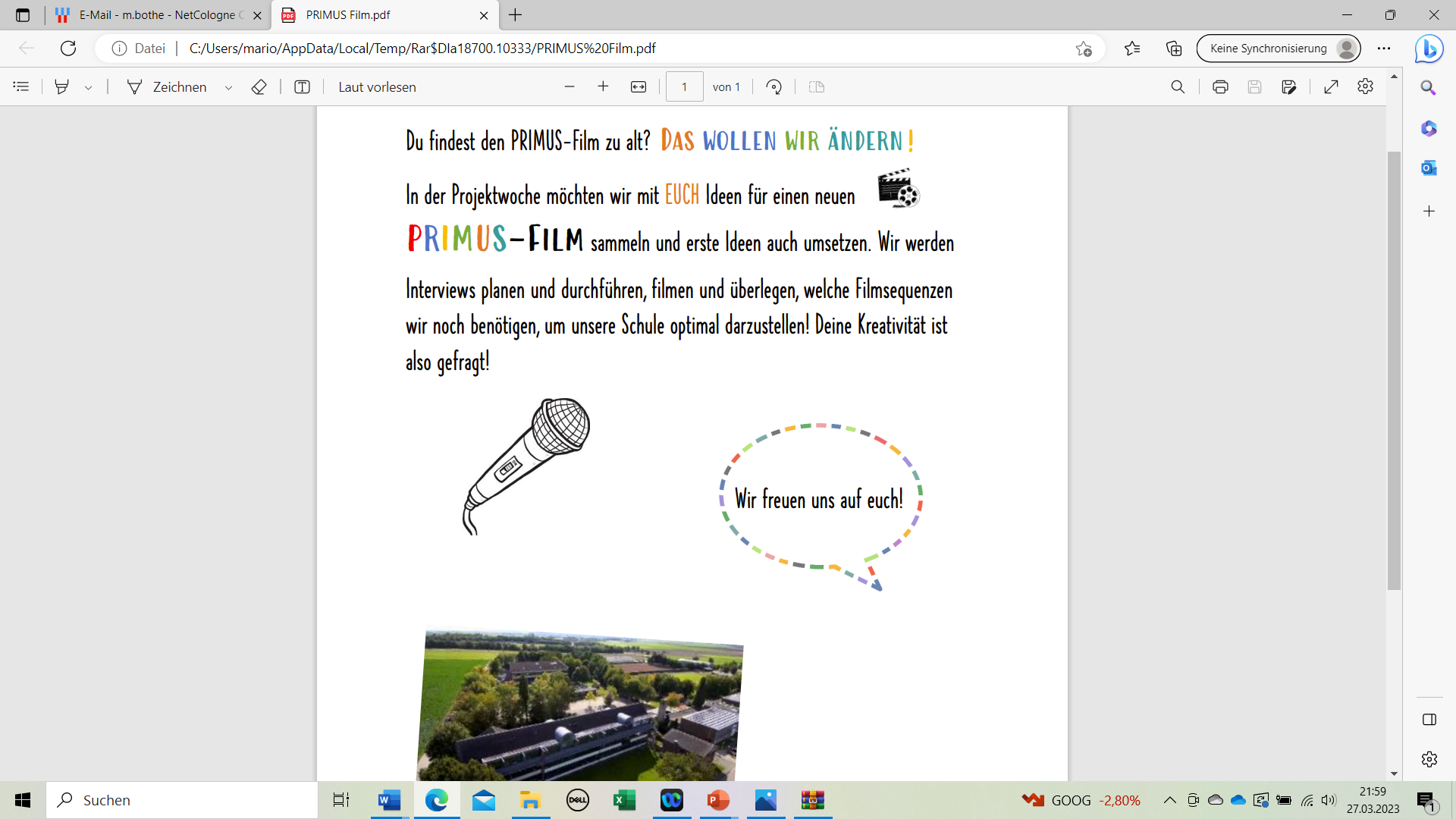 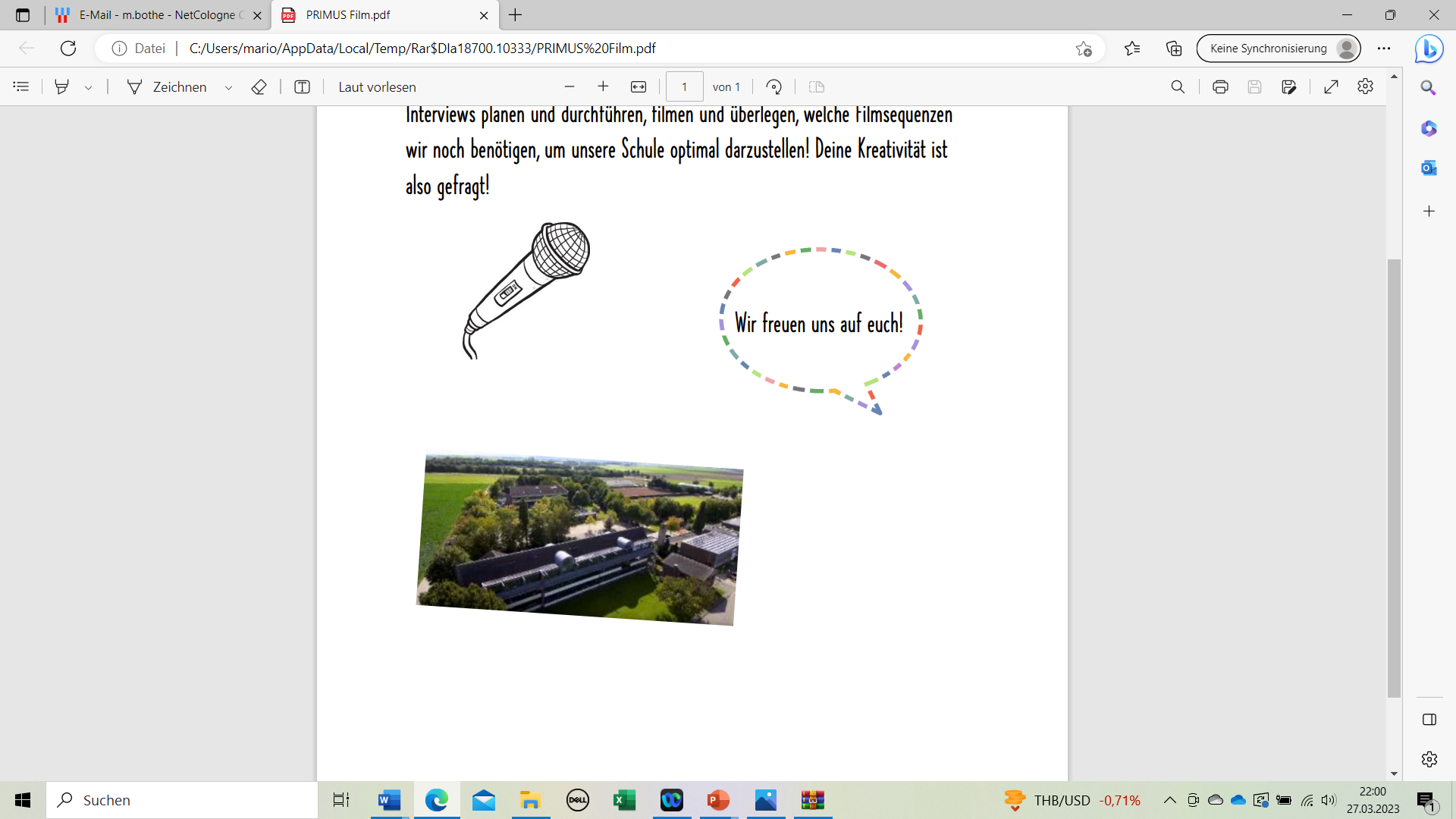 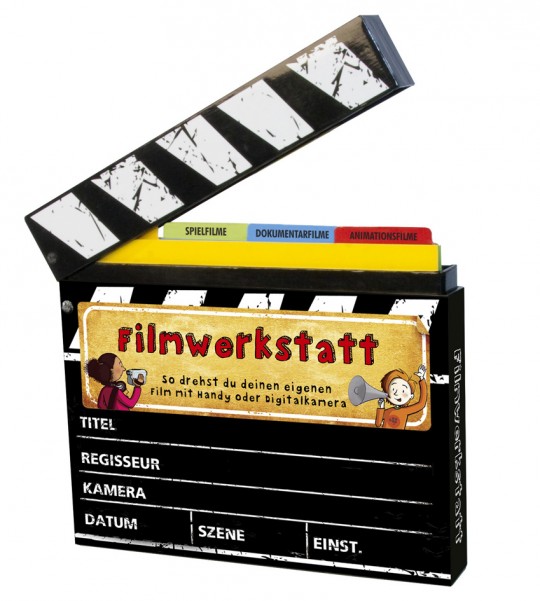 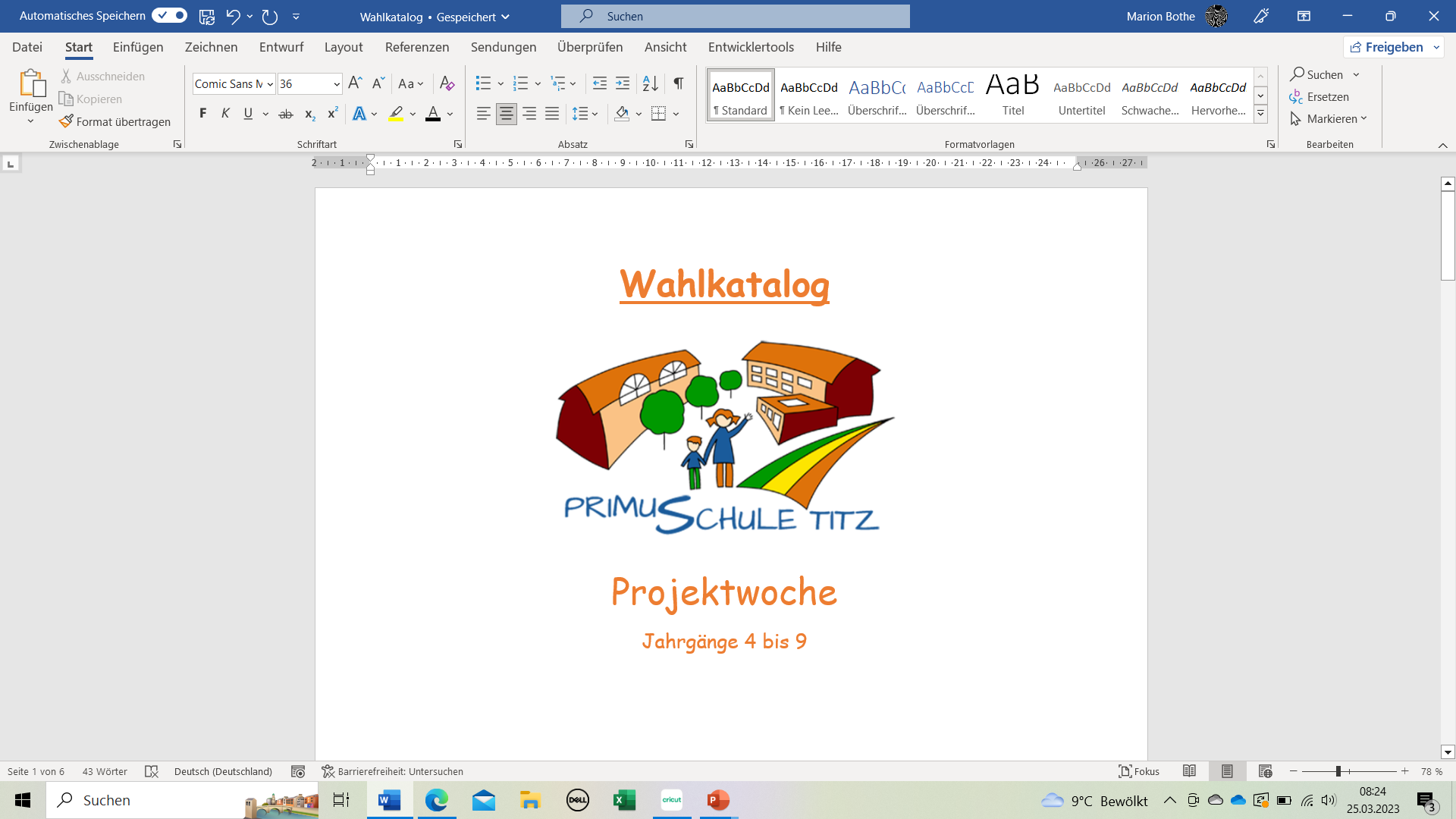 Feuerwehr
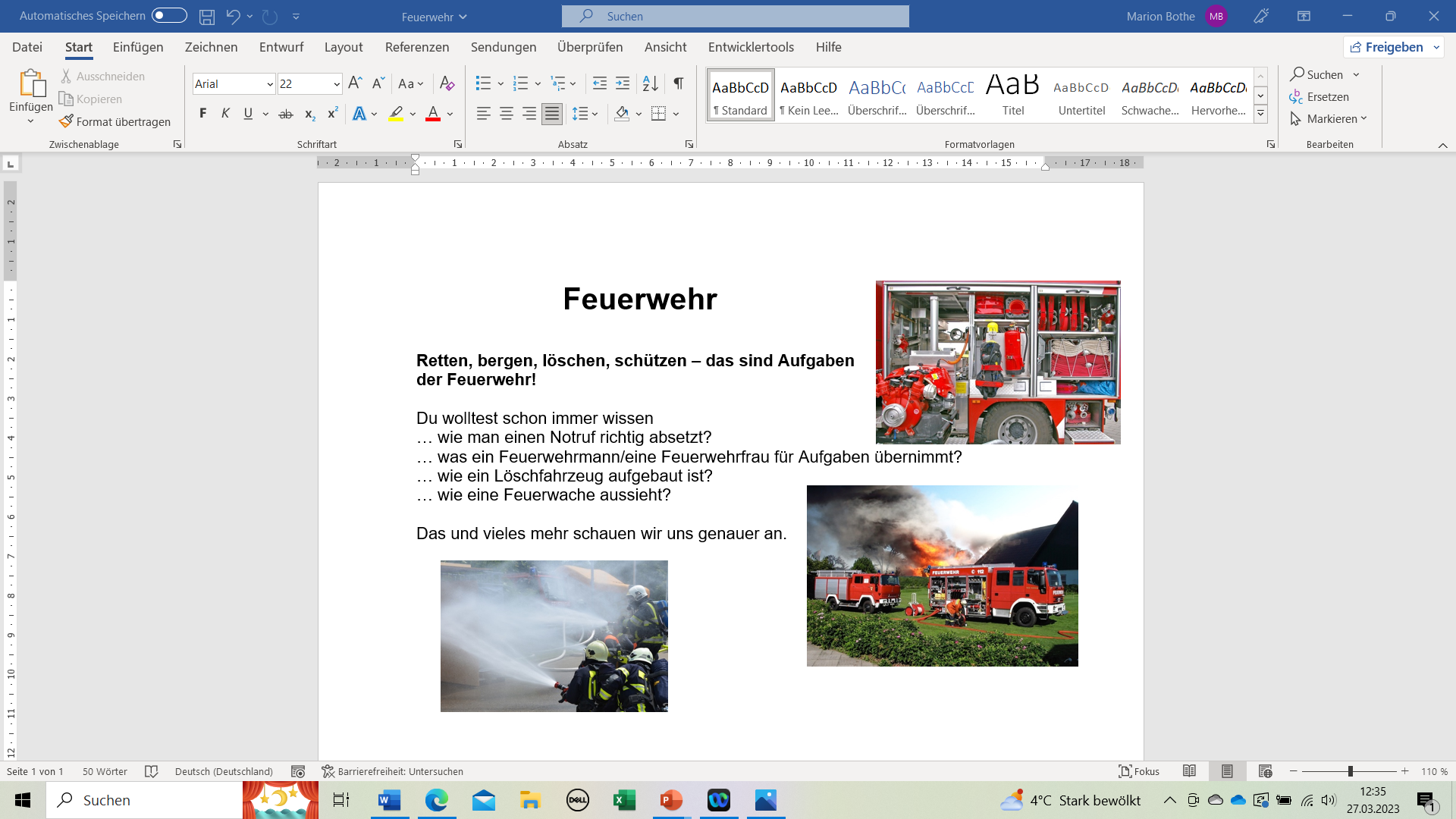 15
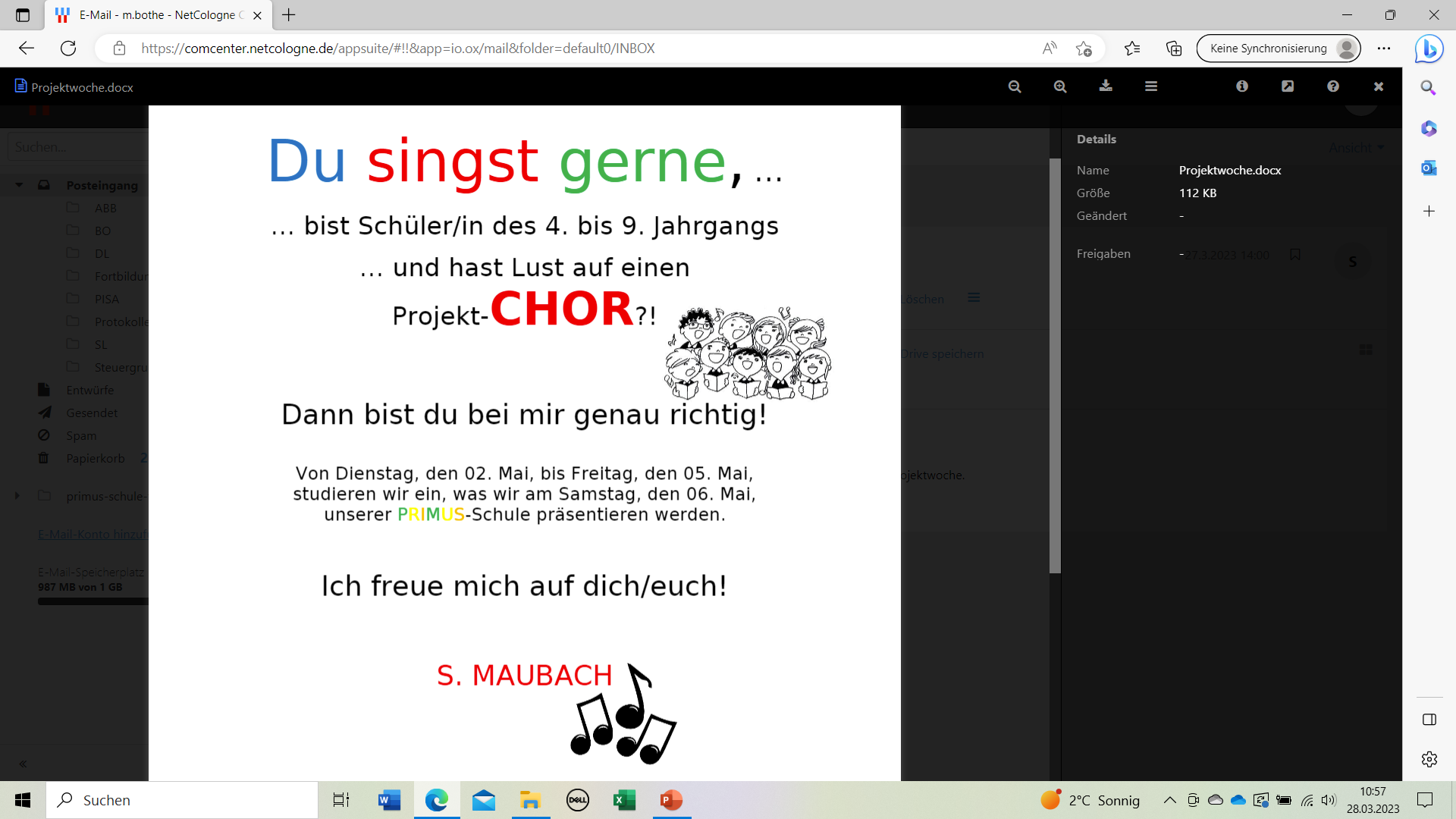 16
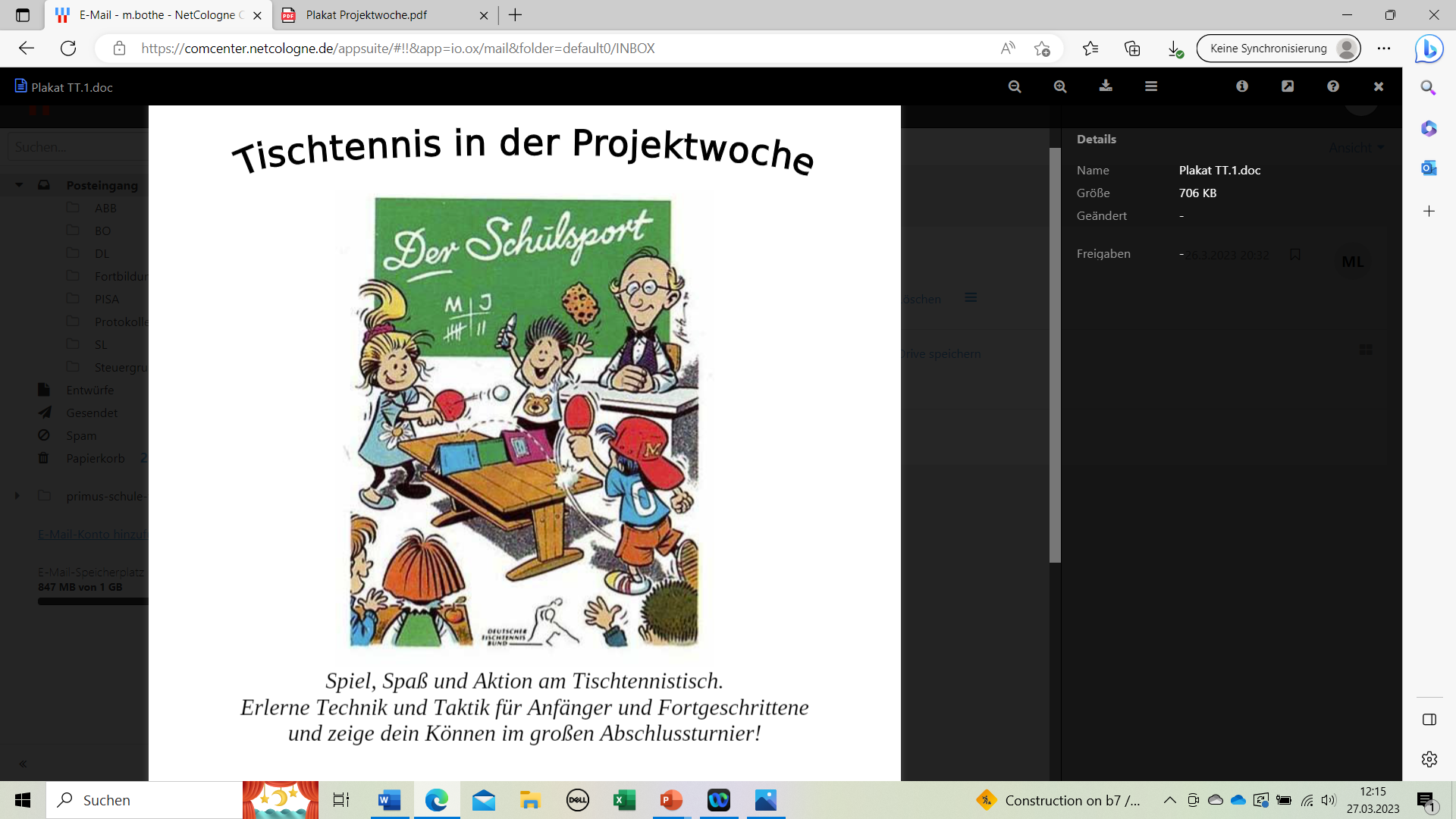 17
Tischtennis
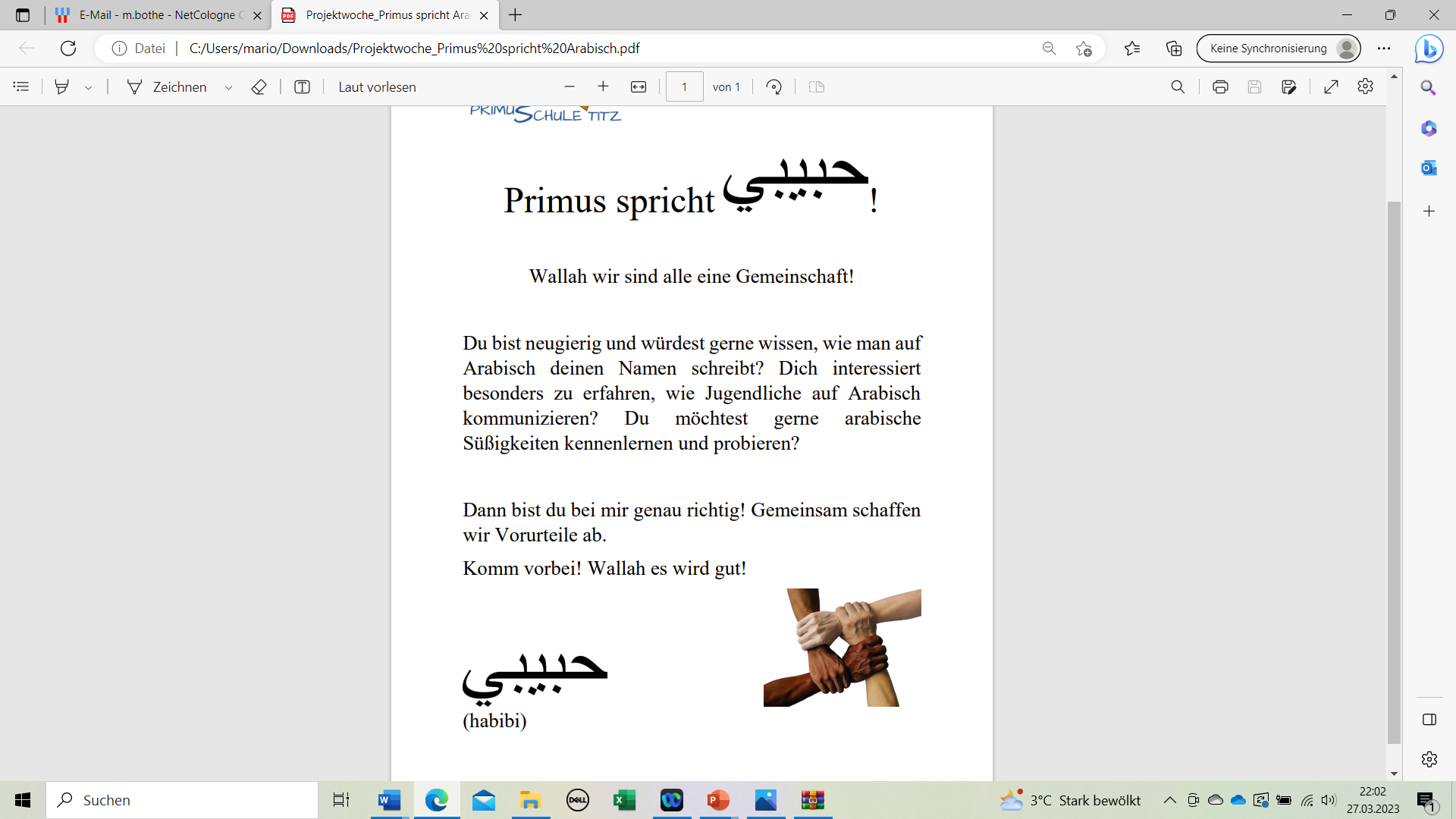 18
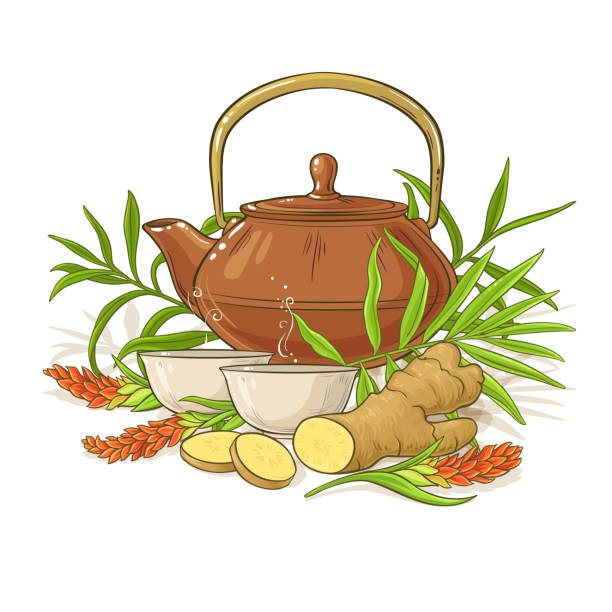 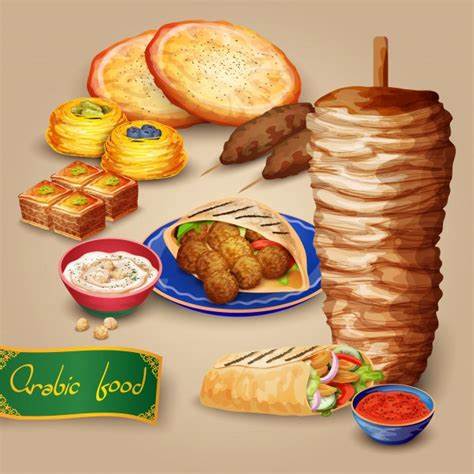 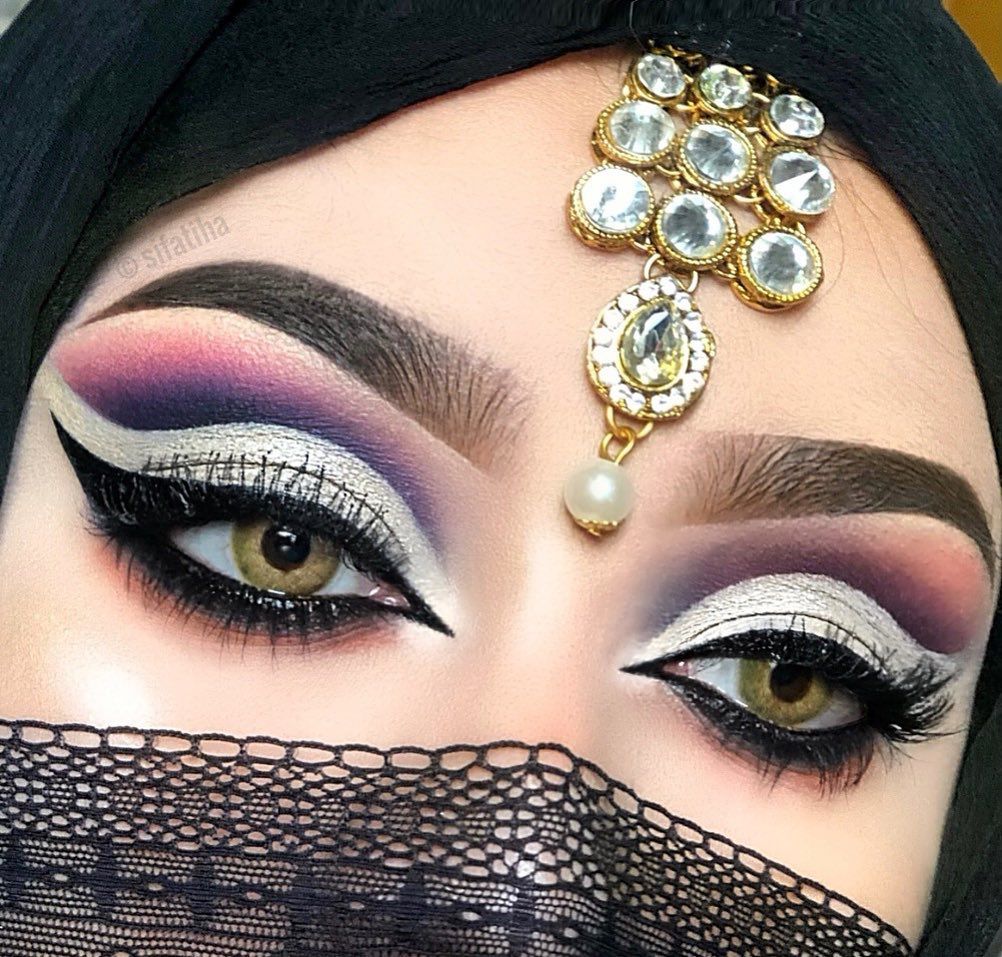 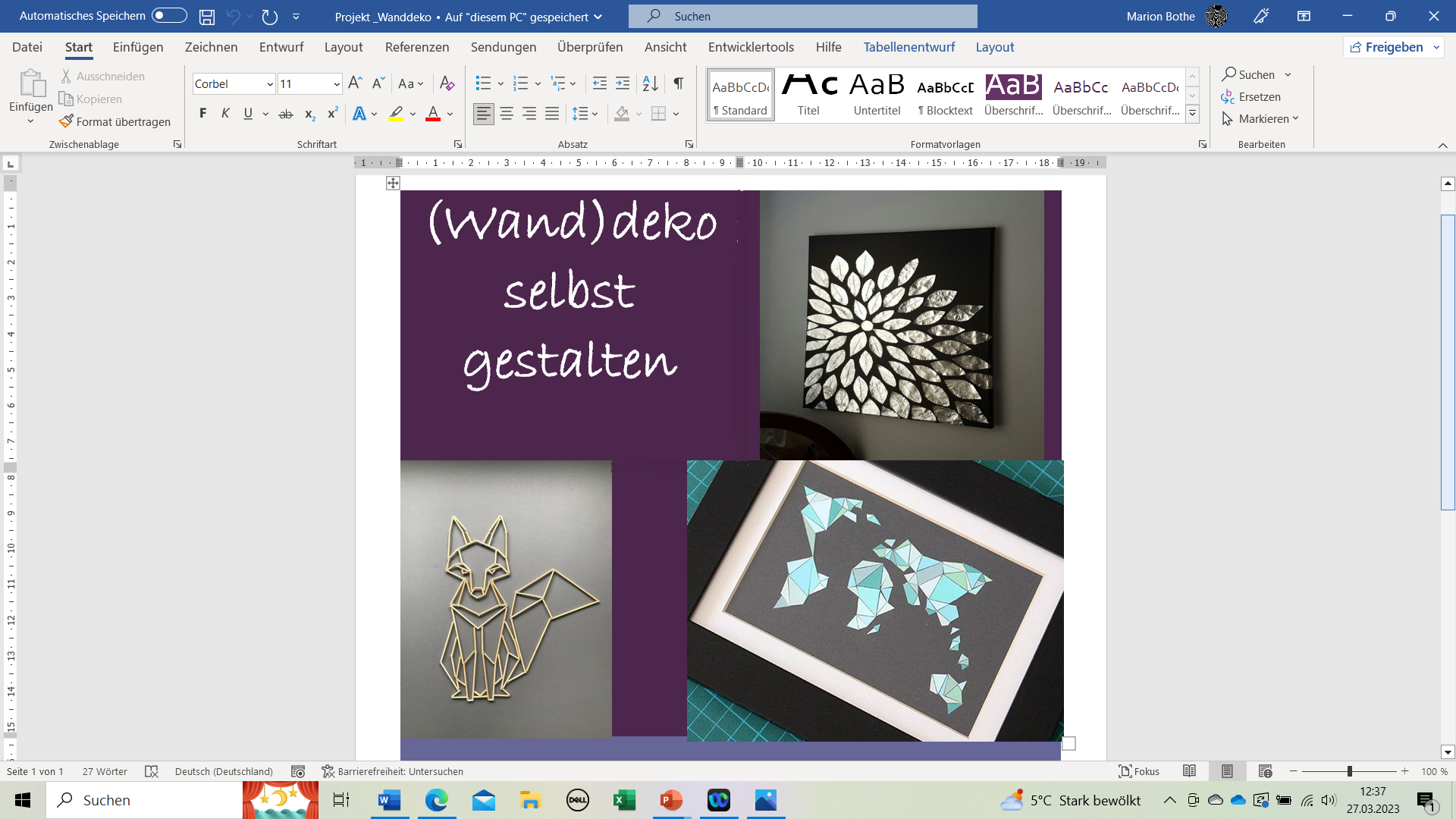 19
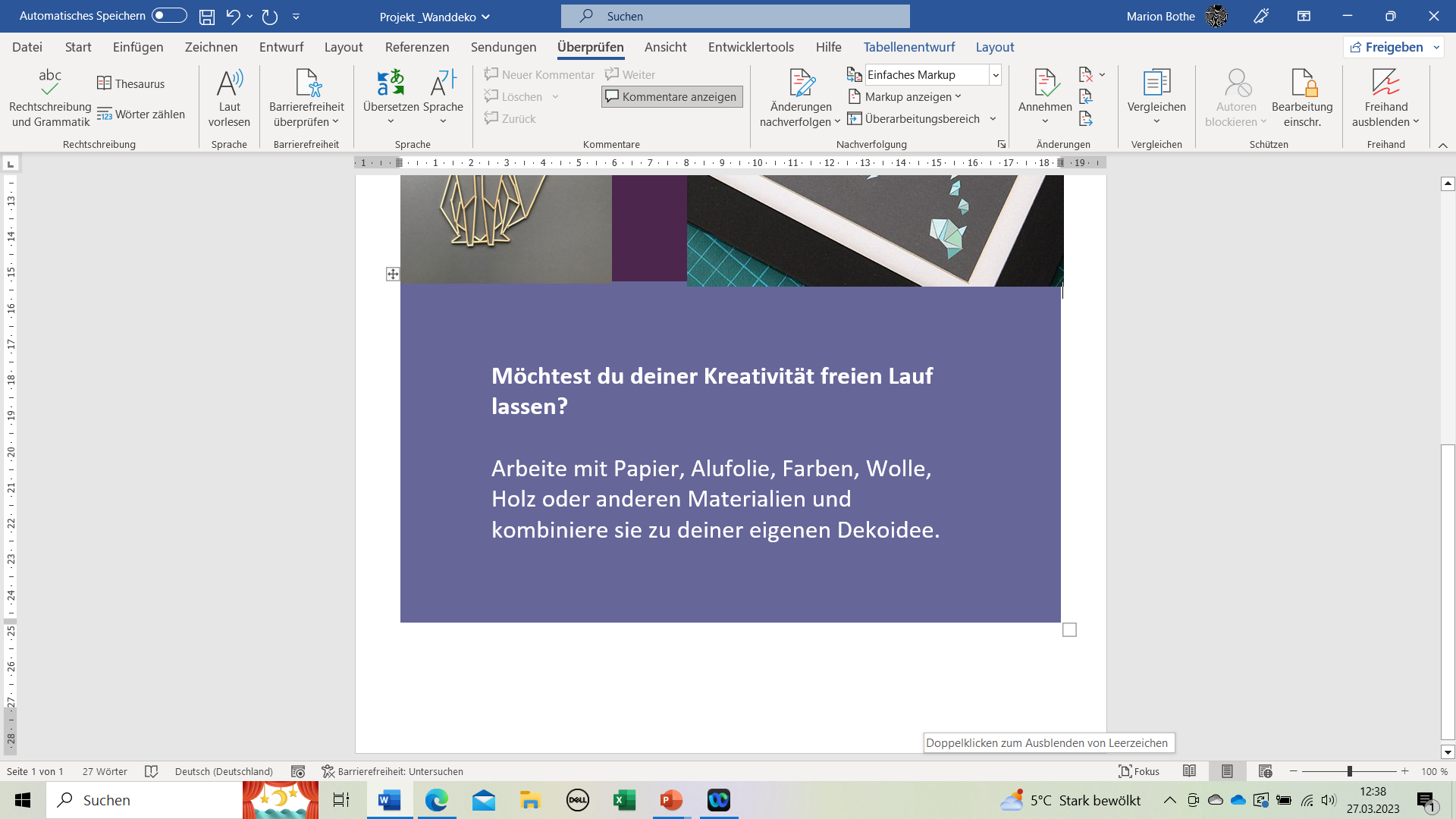 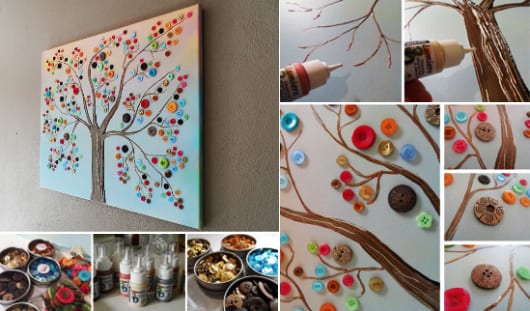 20
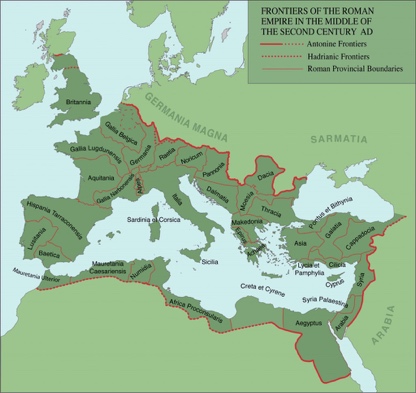 Zurück in die Vergangenheit – Leben im antiken Rom (Jahrgang 4-7)
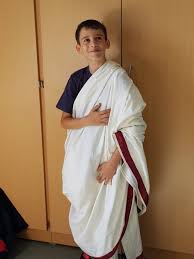 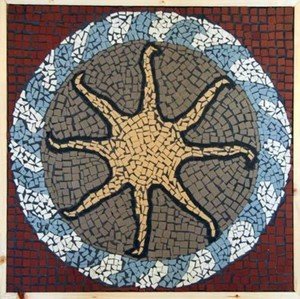 Salve!
Wir laden dich herzlich ein das Leben im alten Rom kennenzulernen. Gemeinsam wollen wir herausfinden, wo und wie die Menschen in der Antike gelebt haben. 
Gab es früher schon Pizza und Pasta in Rom oder was haben die Römer damals gegessen? Hast du Lust es selbst zu kochen und zu probieren?
Wie und was haben sie gebaut und wer war eigentlich dieser „Limes“?
Warum trafen sie sich eigentlich im Kolloseum?
Wie sah ihre Kleidung aus und wie würde sie dir wohl stehen? 
Wie entstanden Mosaik-Bilder und hättest du Lust diese einmal selbst zu gestalten? 
Begib dich mit uns in das antike Rom! Alles, was du mitbringen musst, ist Interesse an einer Reise in die Vergangenheit. 
 
Bis bald in Rom!
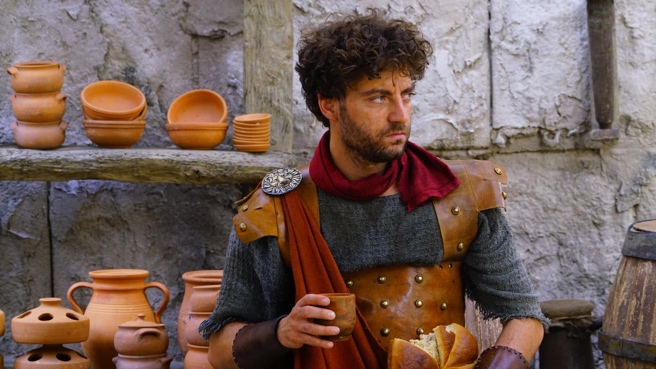 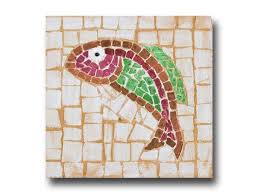 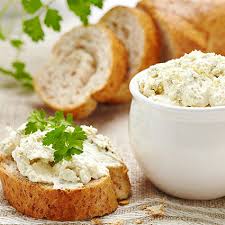 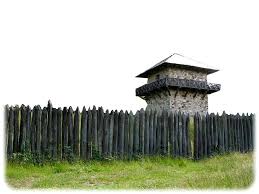 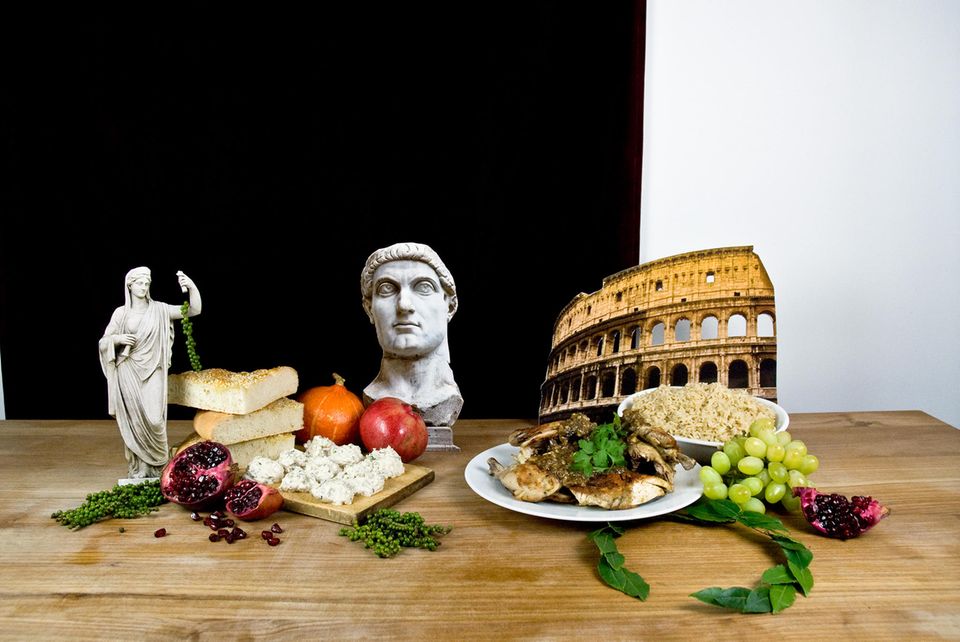 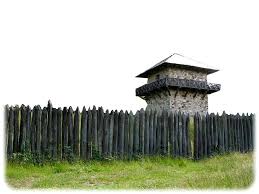 Stein-Design
21
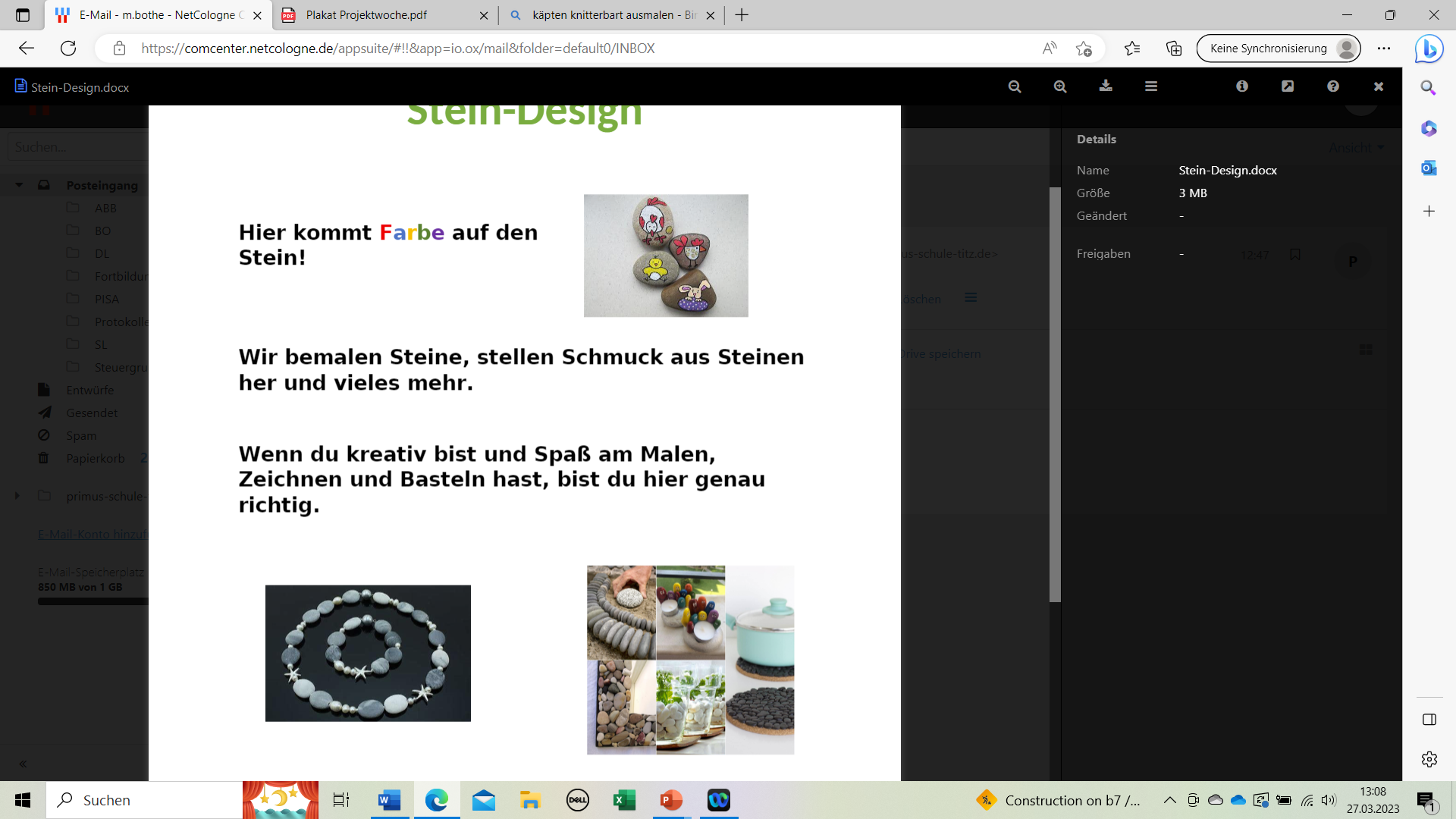 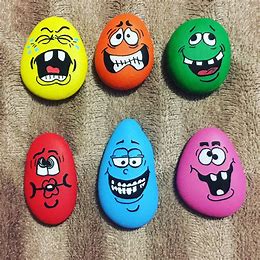 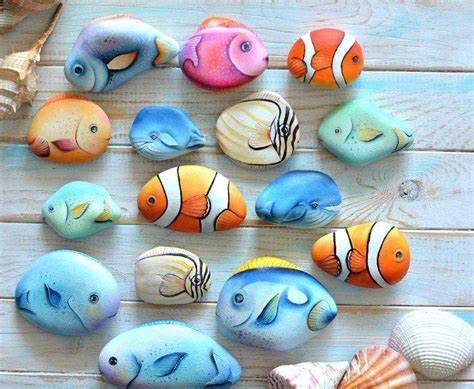 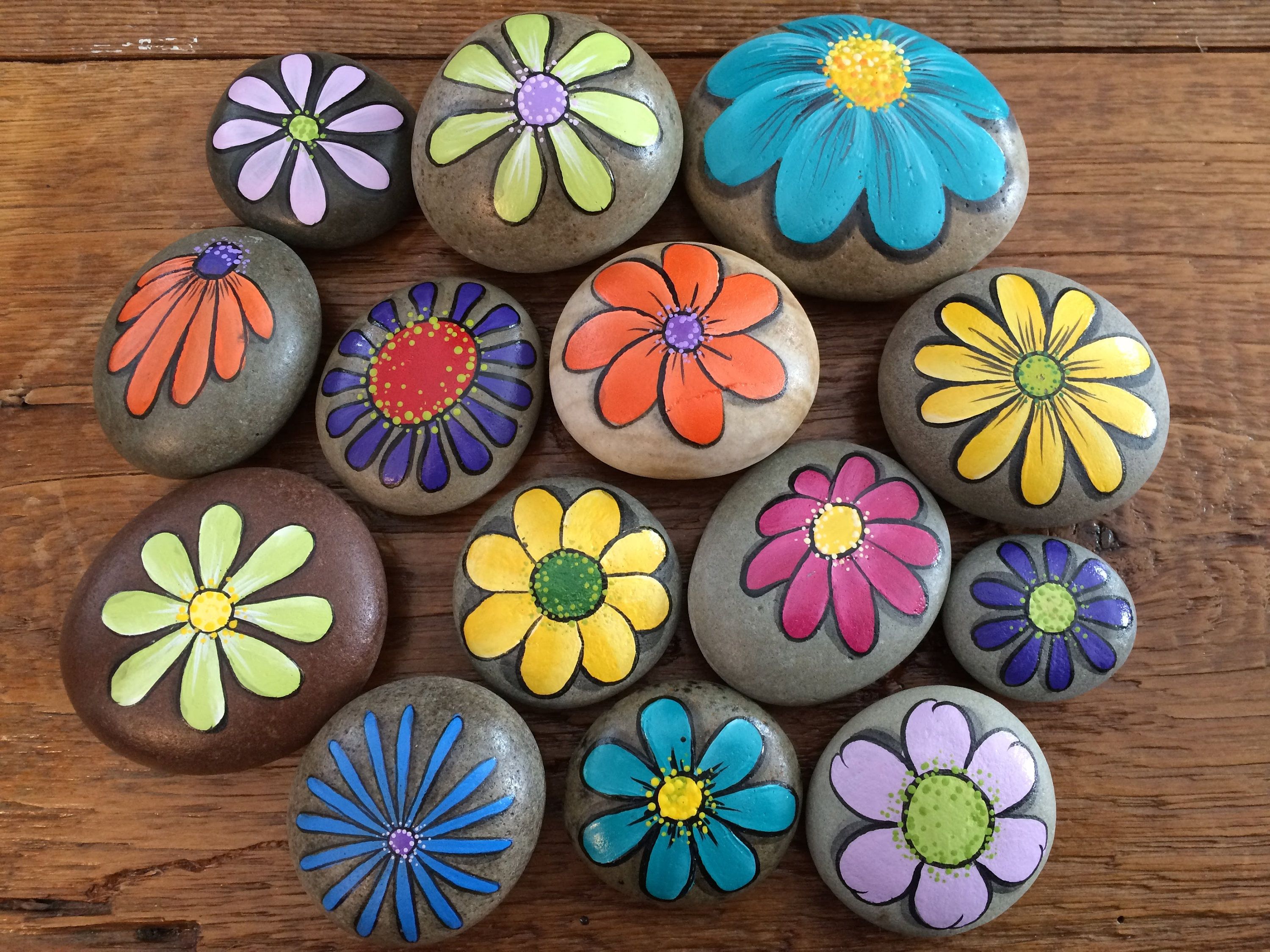 Holz
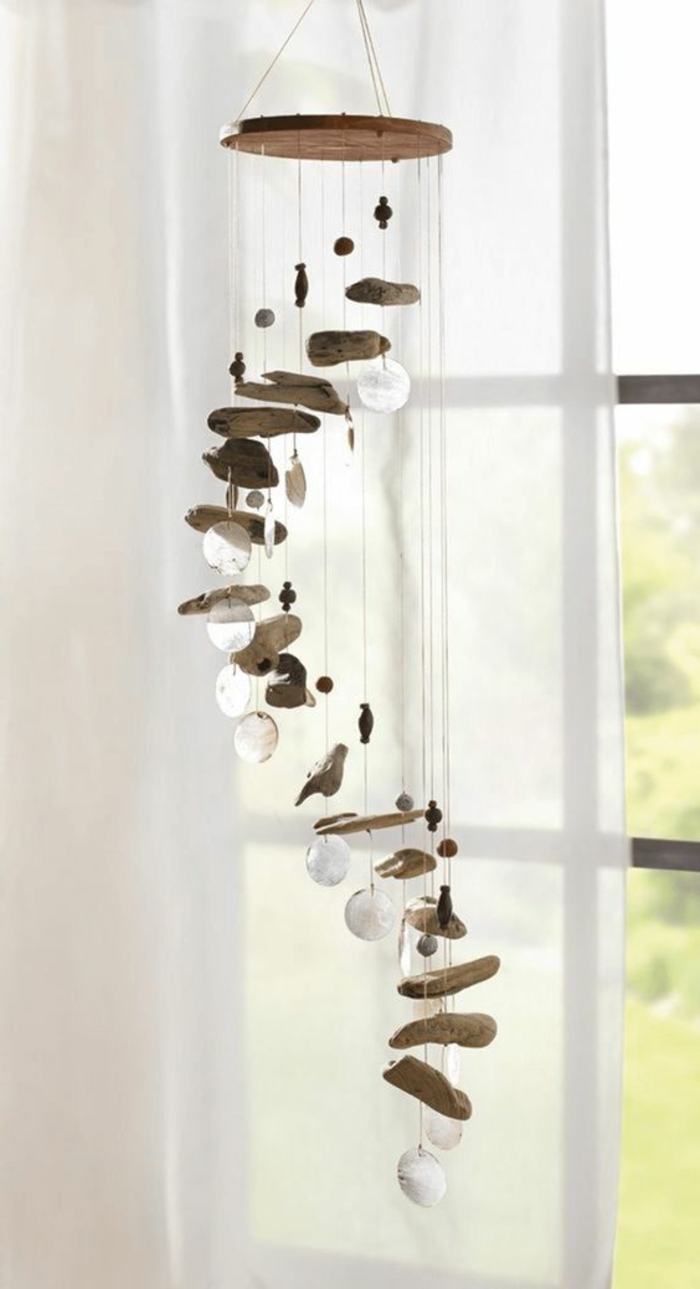 22
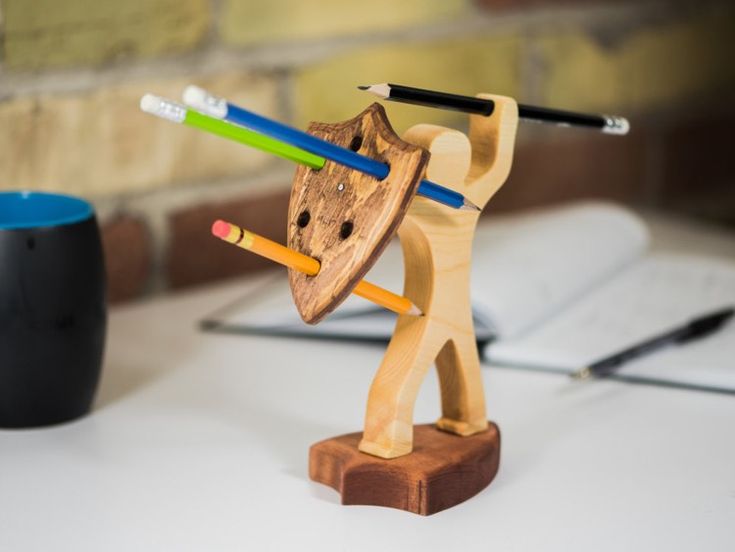 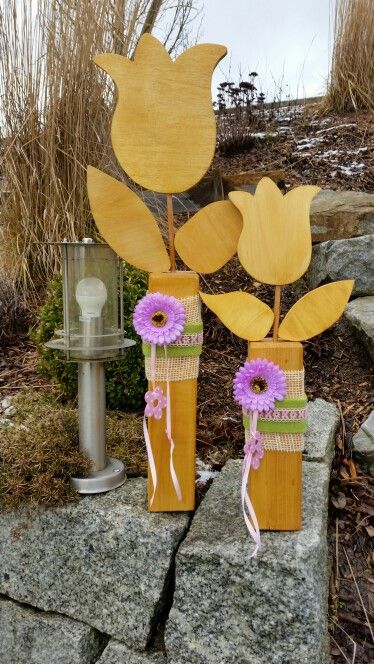 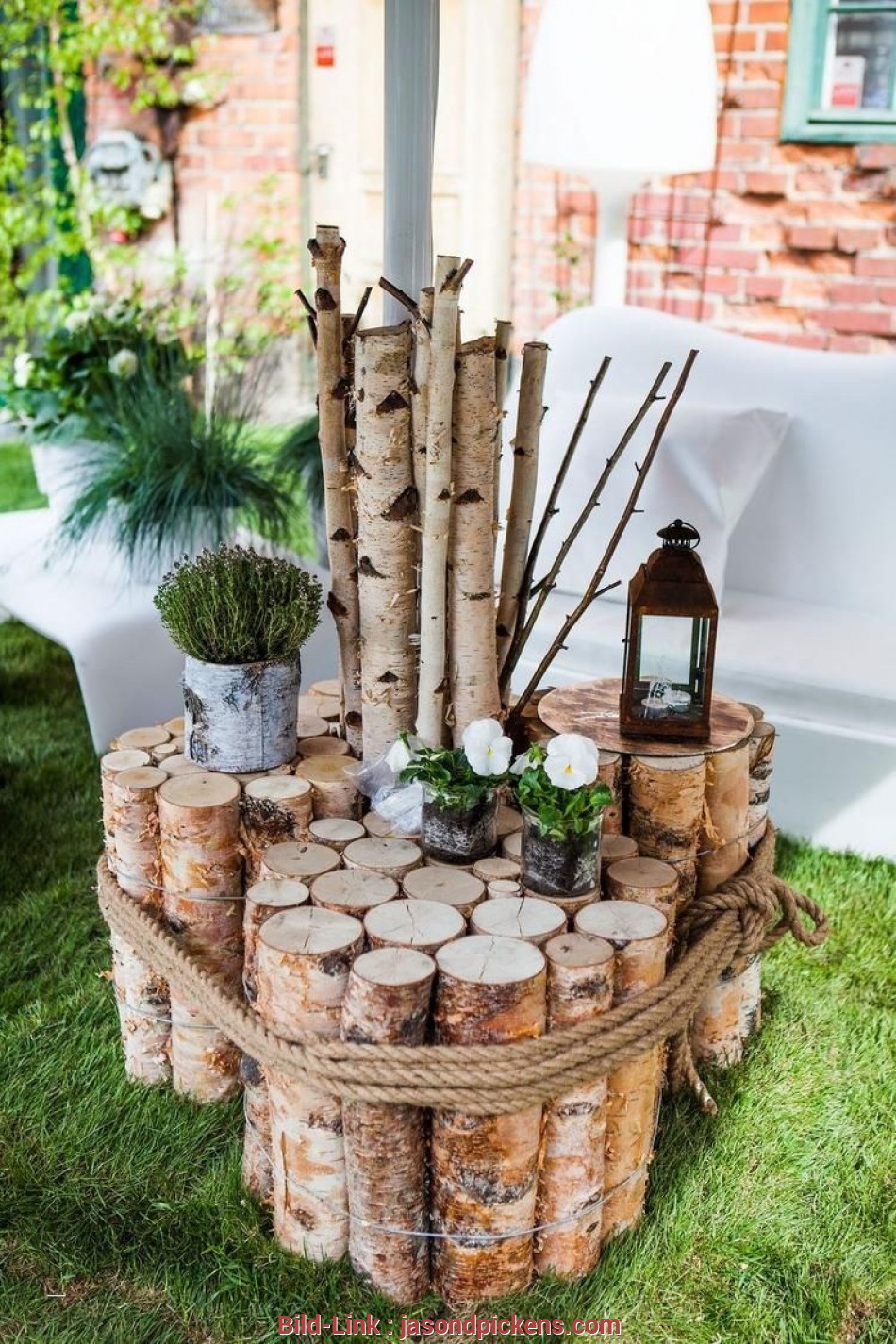 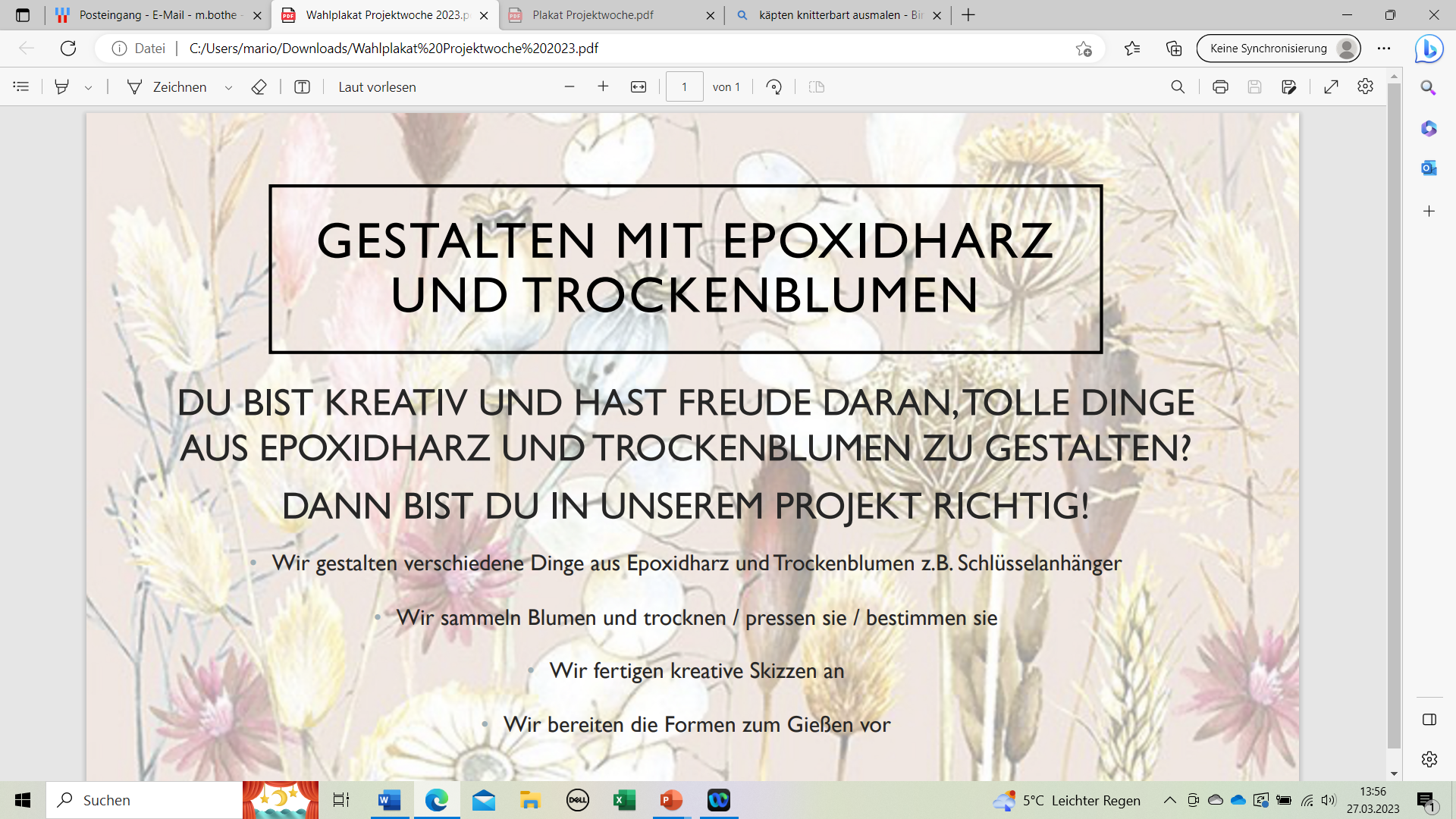 23
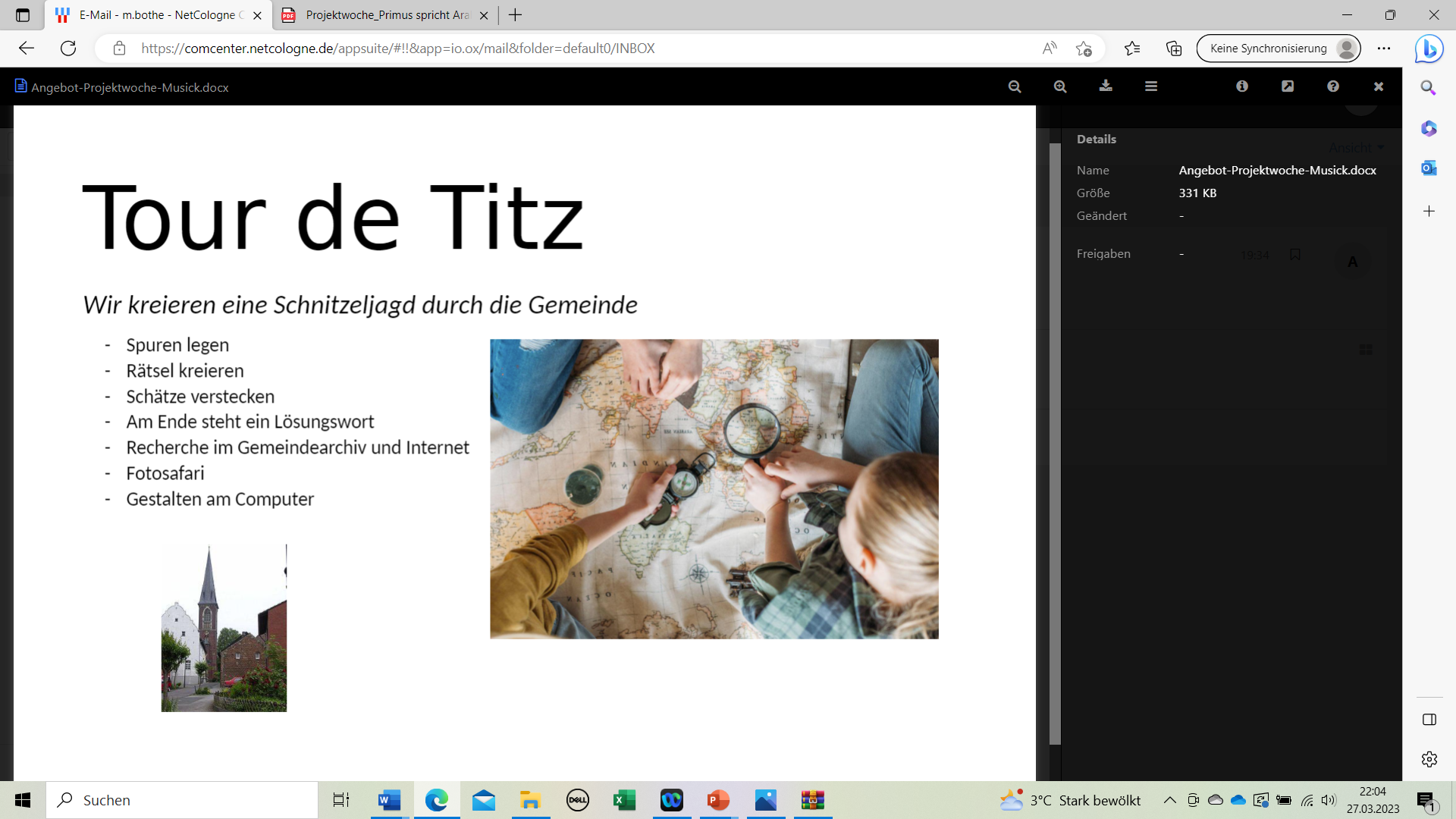 24
25
PRIMUS-Band
PRIMUS spielt
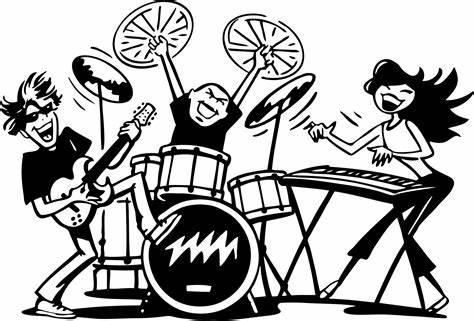 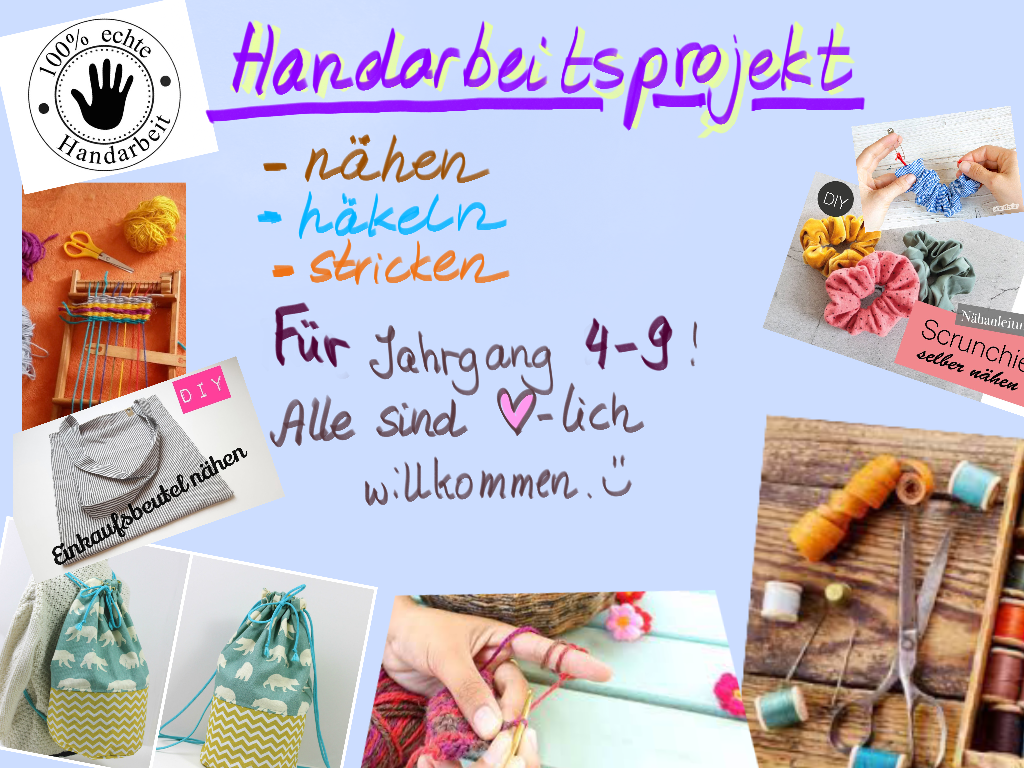 26